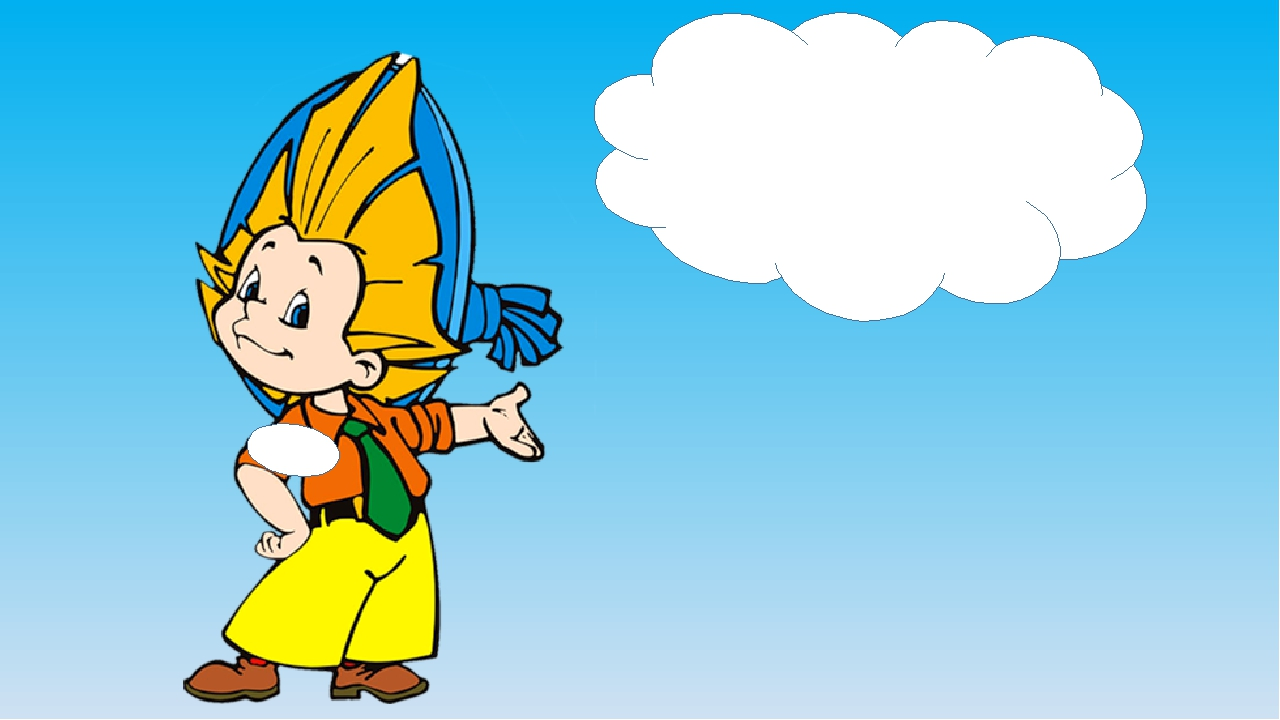 «Помоги Незнайке»
Интерактивная игра «Четвёртый лишний» для детей с ОВЗ
Составили воспитатели МБДОУ ДС №41 «Семицветик»: Луханина Ю.В.
                              Косарева Л. В.
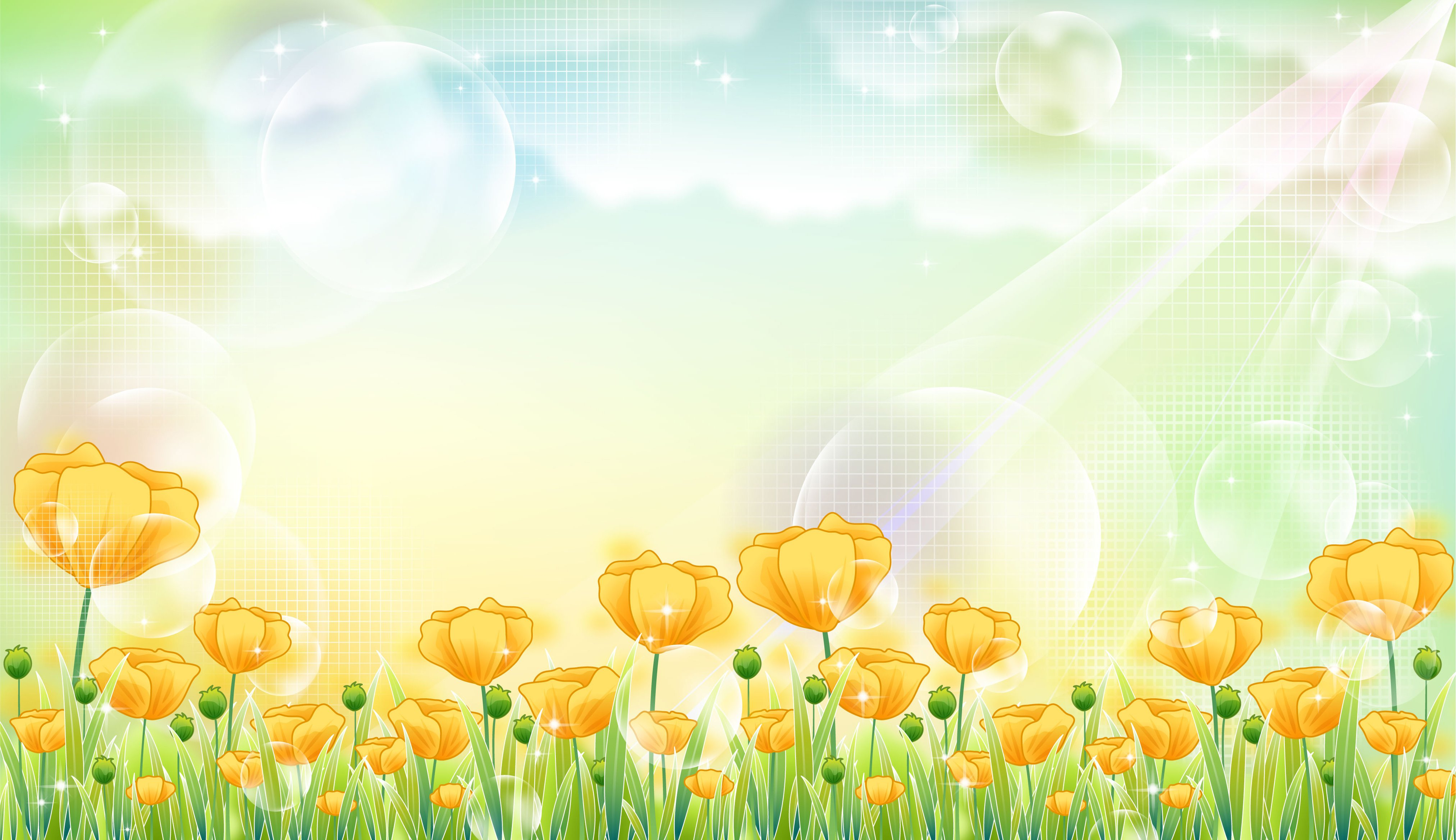 Цель: 
Выявление способности исключать, обобщать на основе выделения существенных признаков объектов.
Развитие мышления, внимания,  зрительного восприятия, речи.
Воспитание самостоятельности.
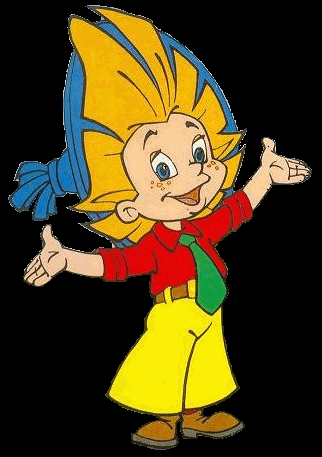 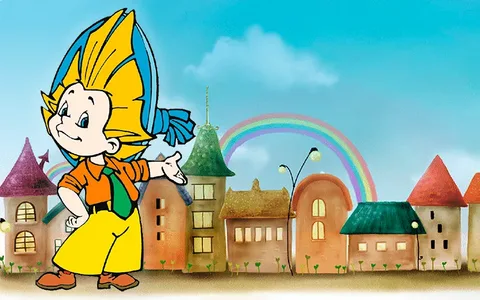 Правила игры:
Помоги Незнайке рассмотреть и назвать картинки, а потом объяснить, какая картинка лишняя и почему?
Кликом мышки ребёнку необходимо выбрать лишний предмет.
В случае правильного ответа лишняя картинка исчезнет.
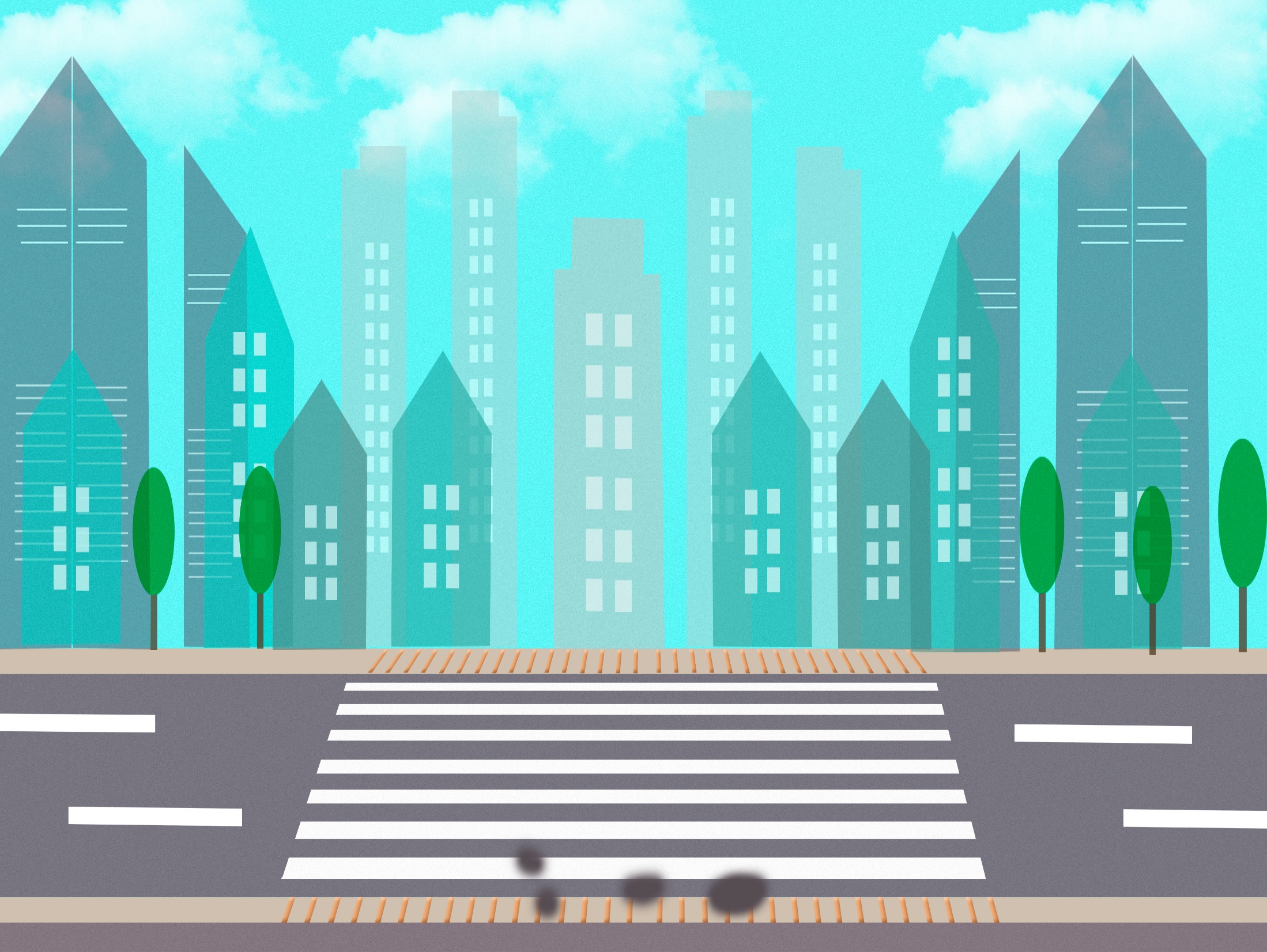 Игра «Четвертый лишний»
«НАЗЕМНЫЙ ТРАНСПОРТ»
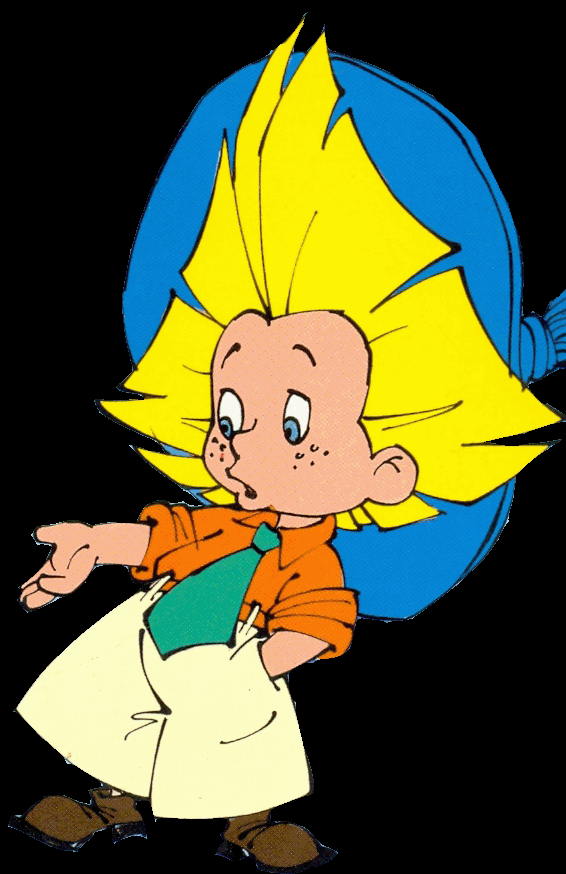 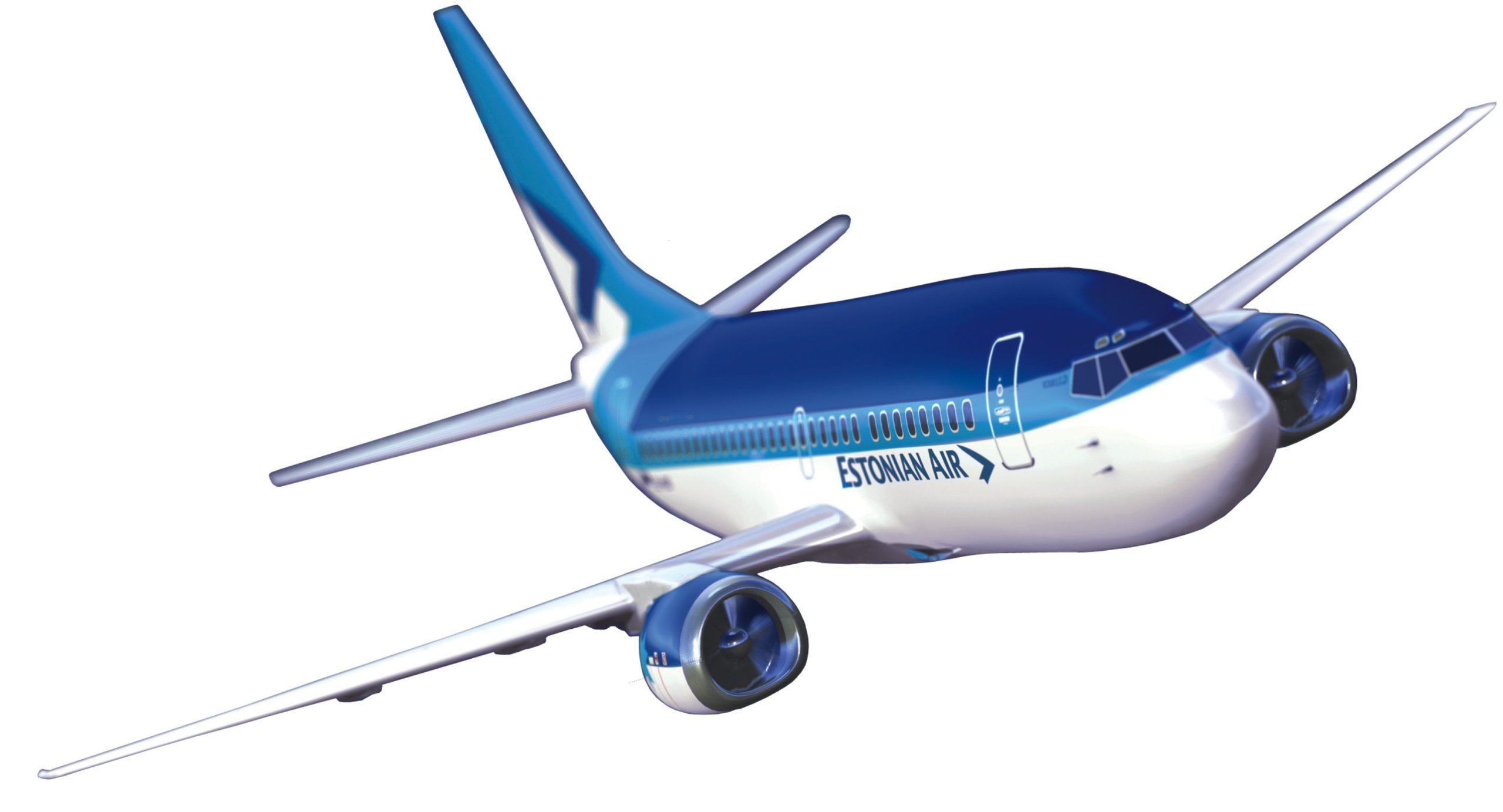 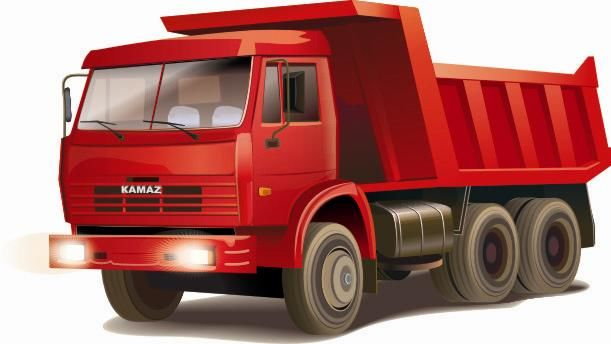 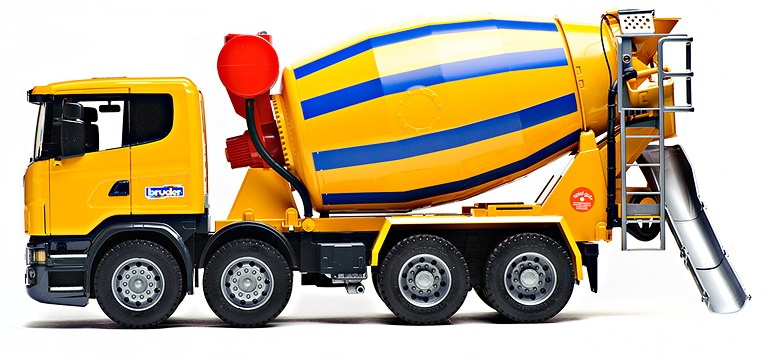 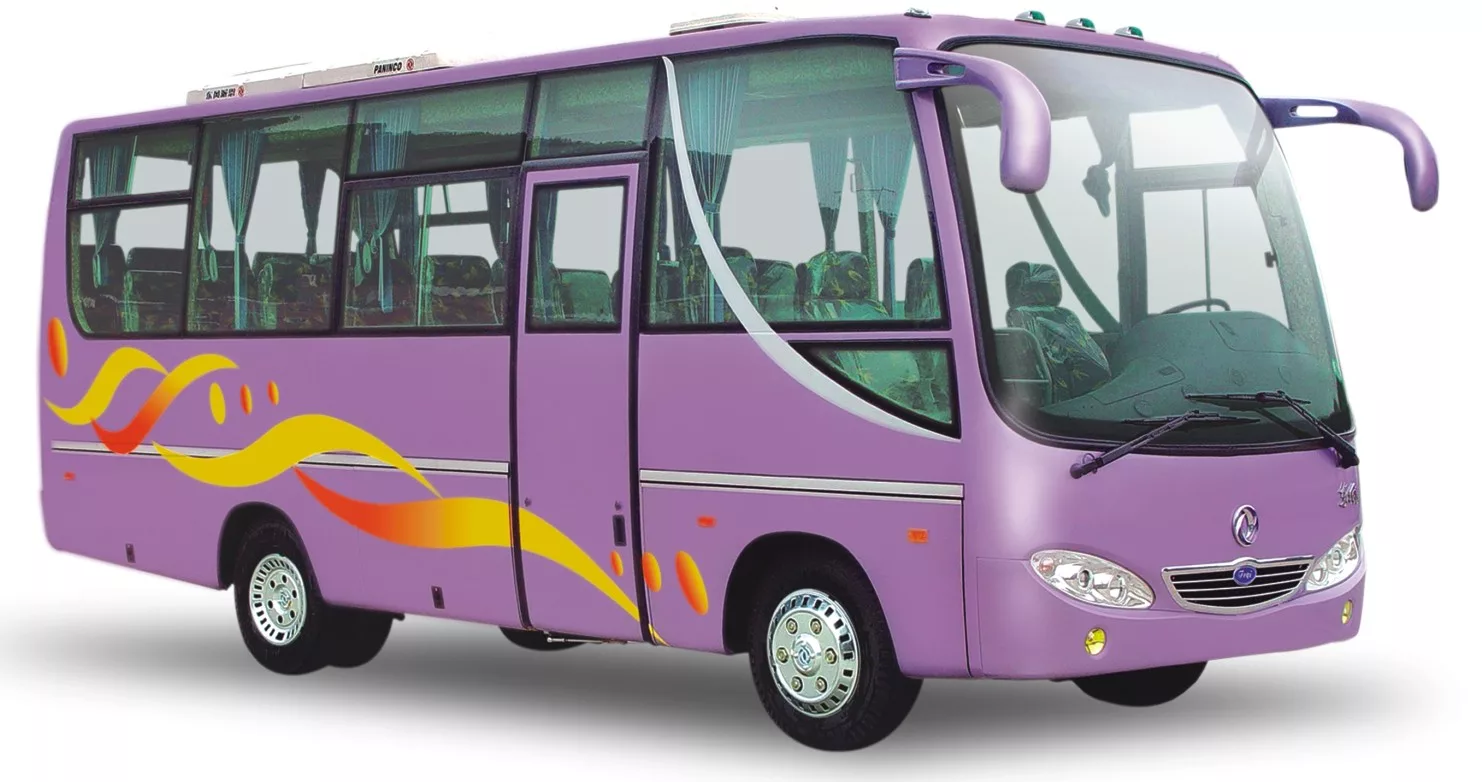 «ВОДНЫЙ ТРАНСПОРТ»
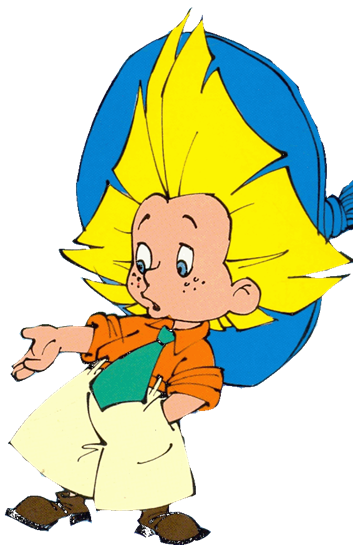 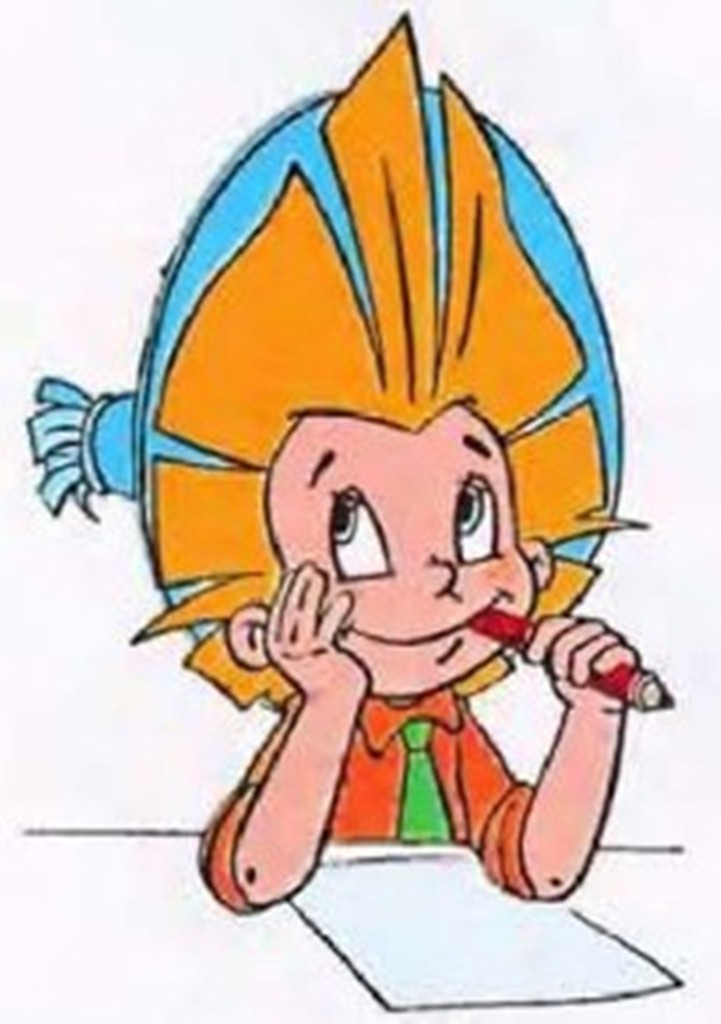 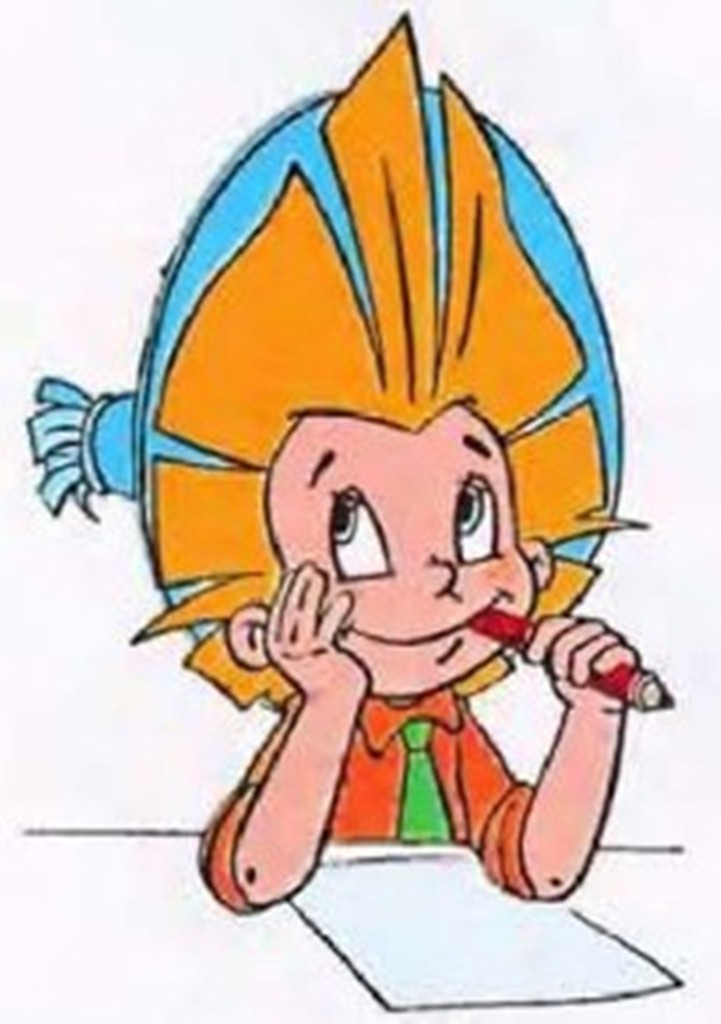 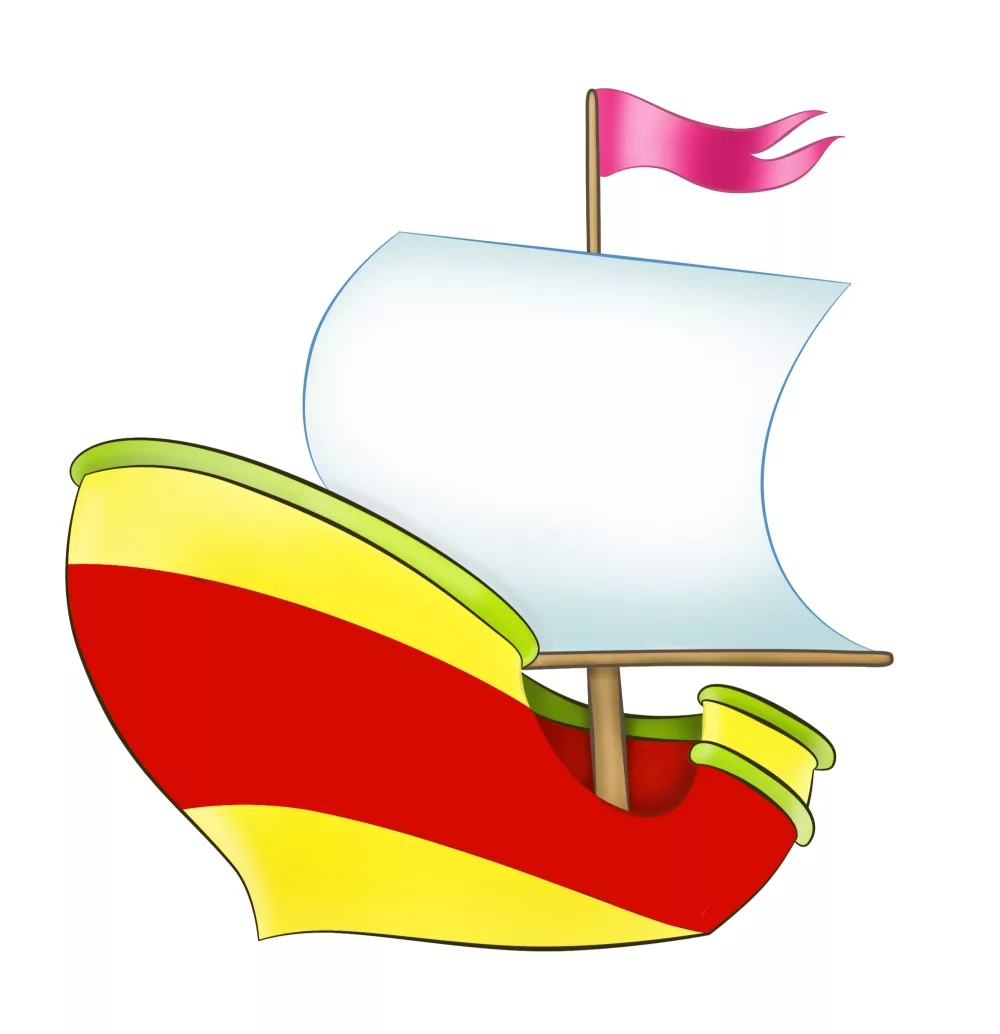 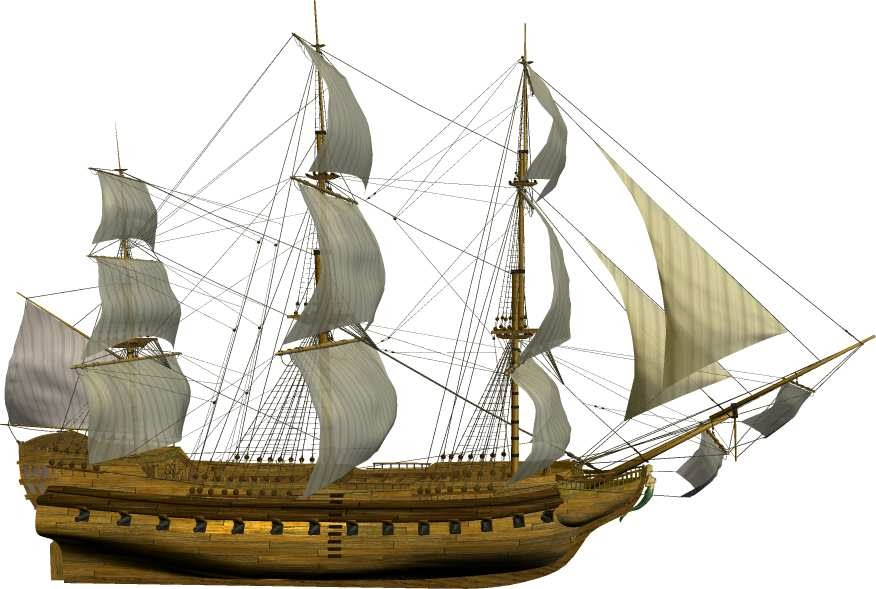 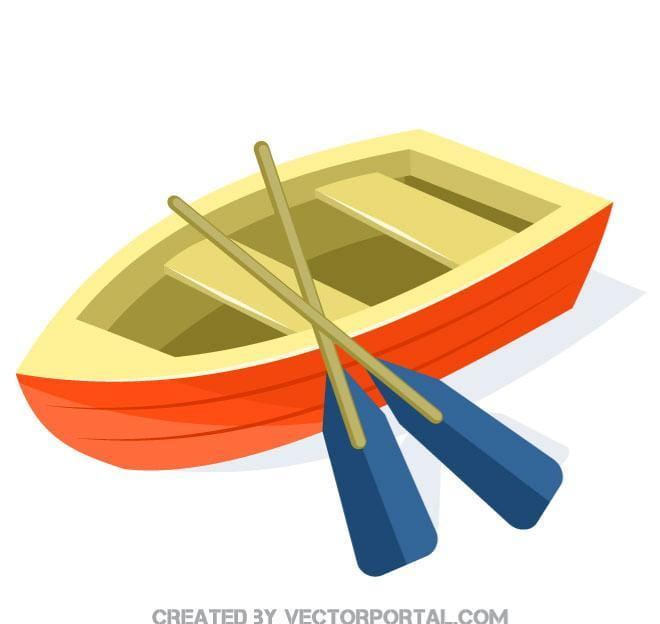 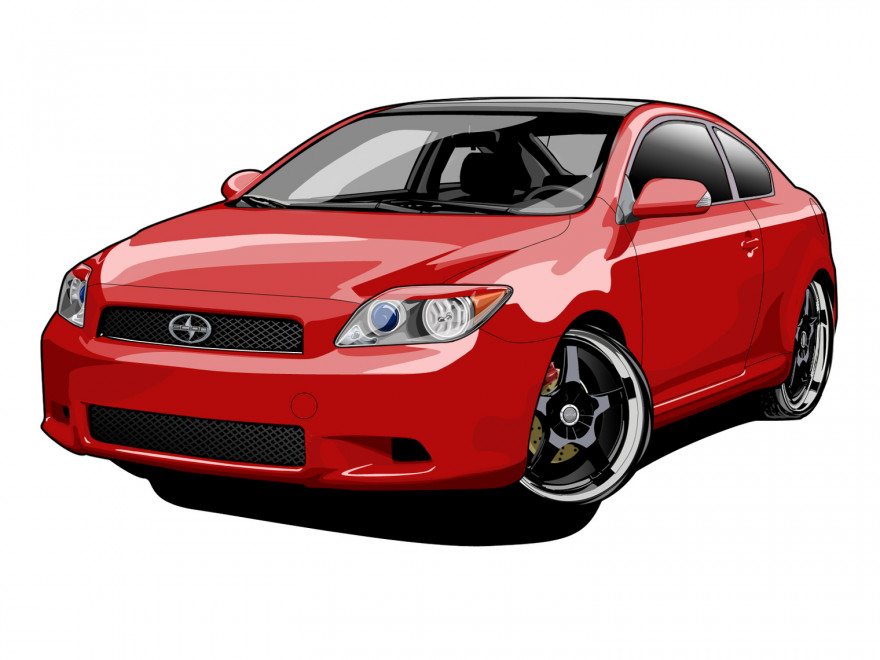 «ВОЗДУШНЫЙ ТРАНСПОРТ»
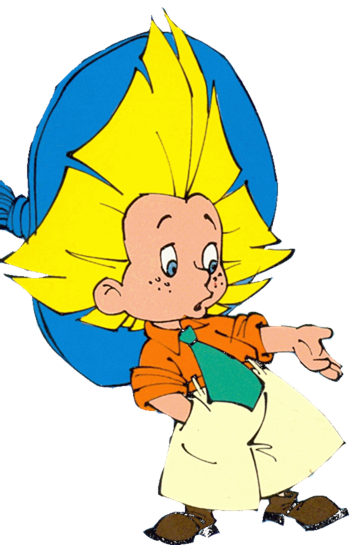 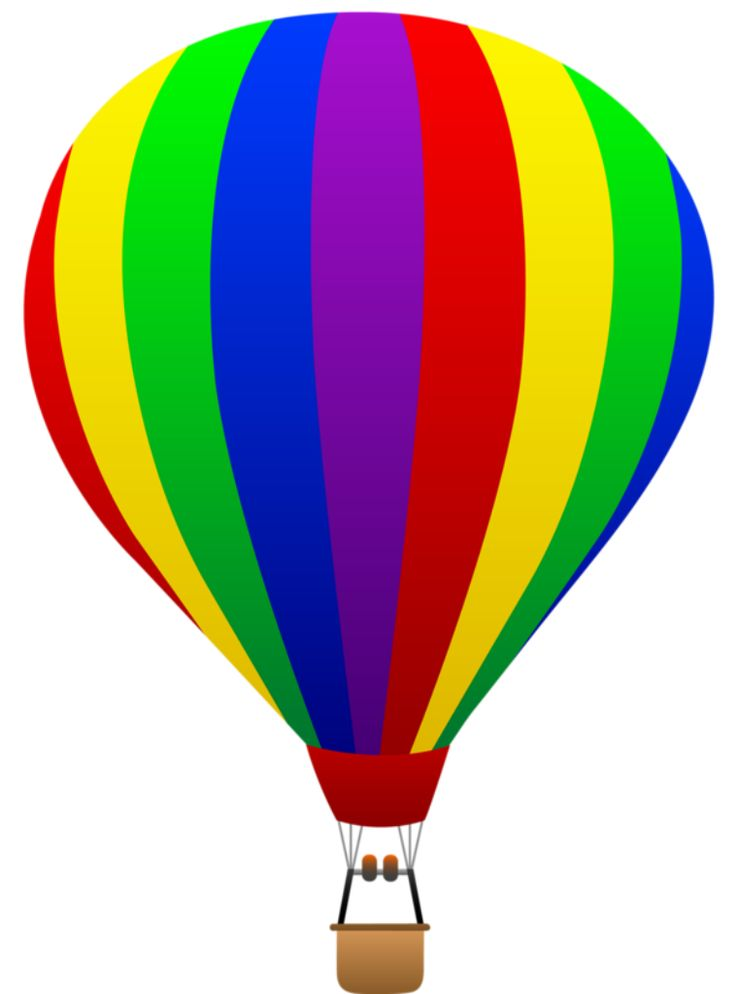 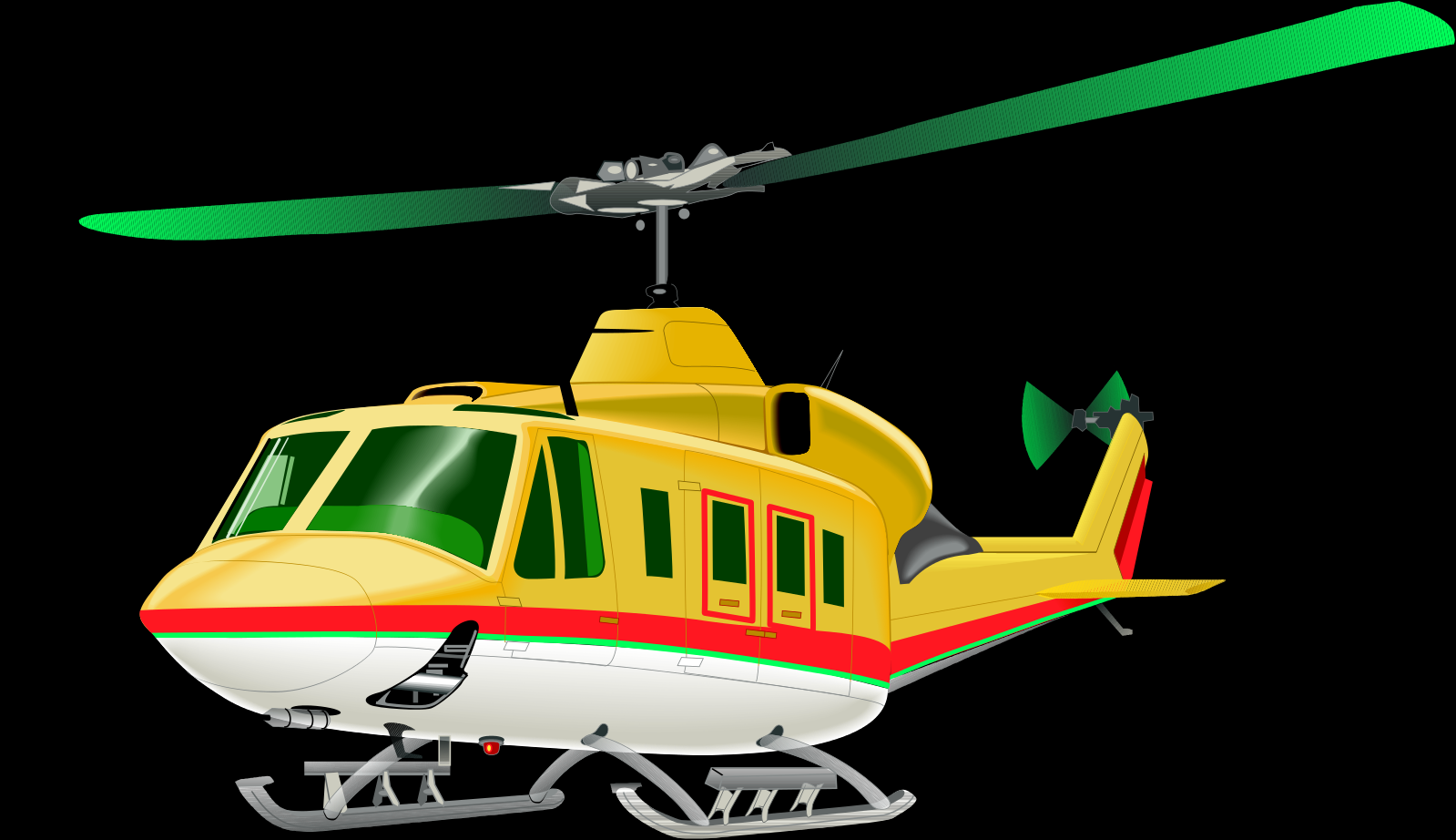 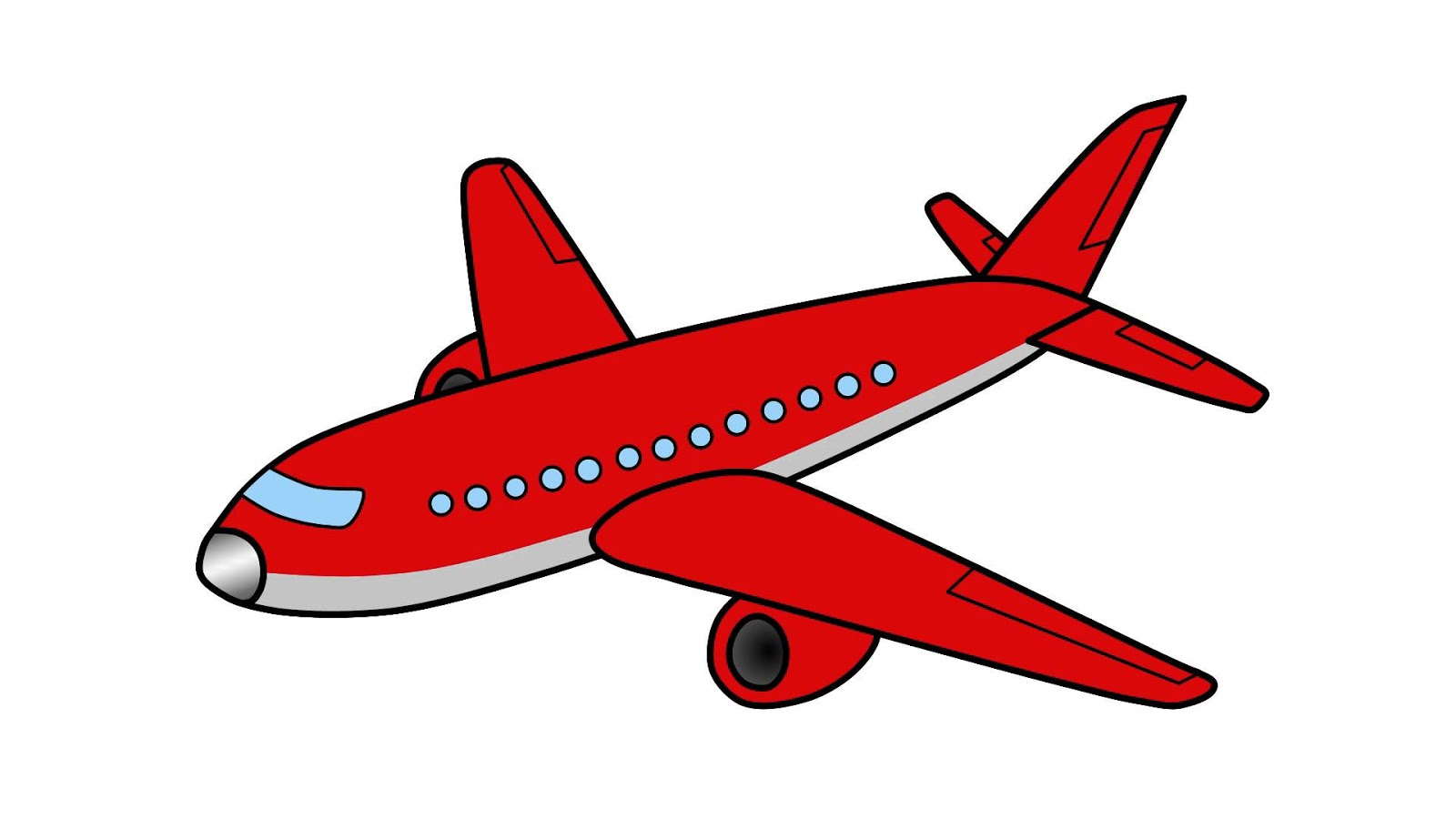 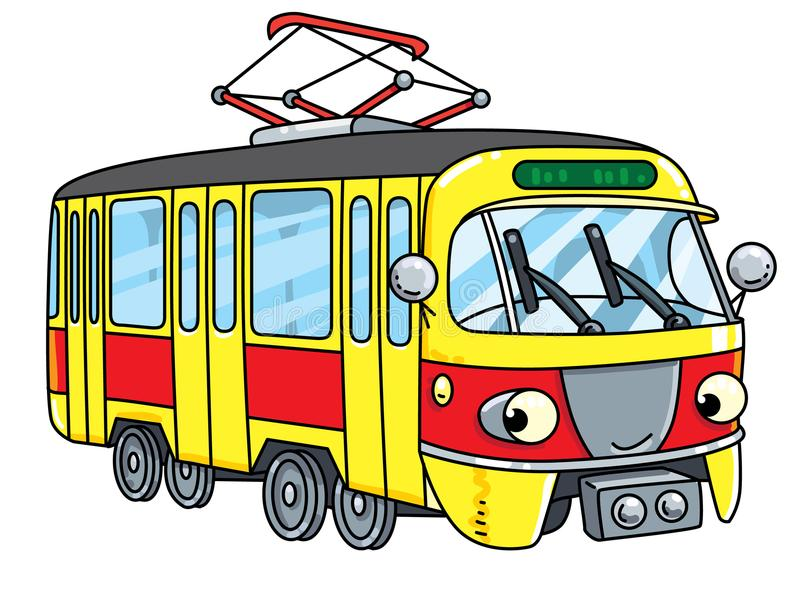 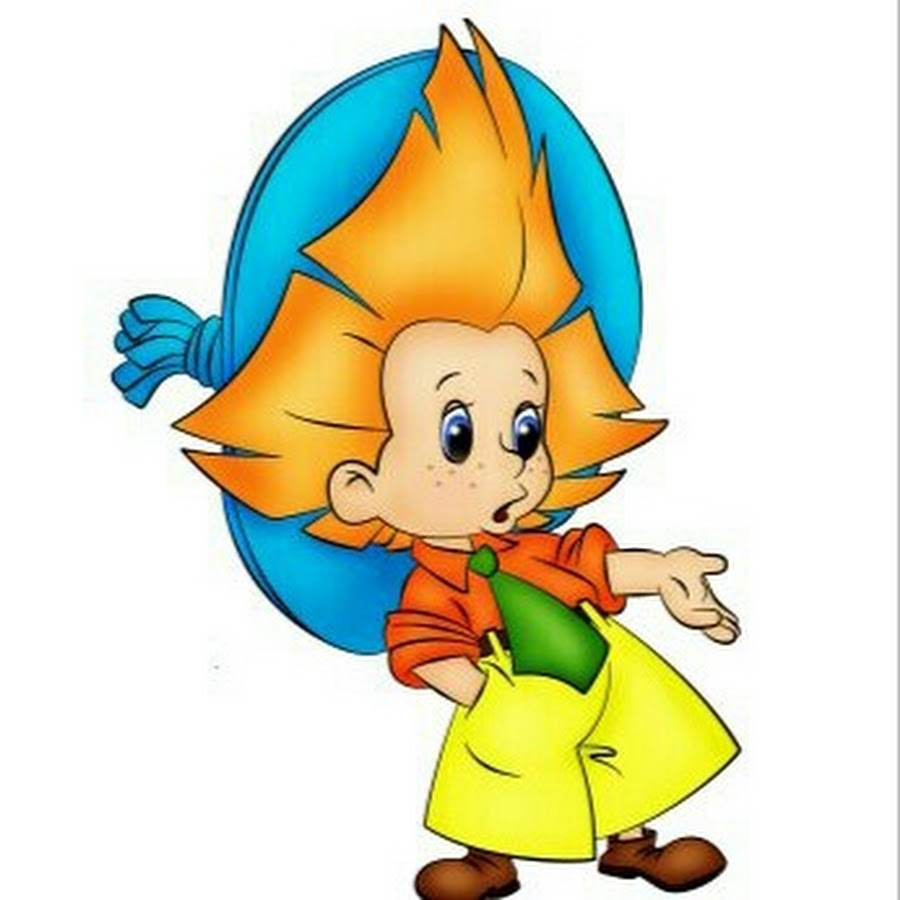 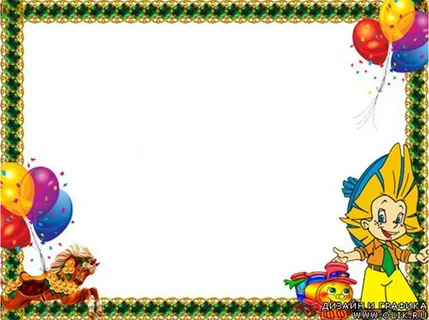 «ФРУКТЫ»
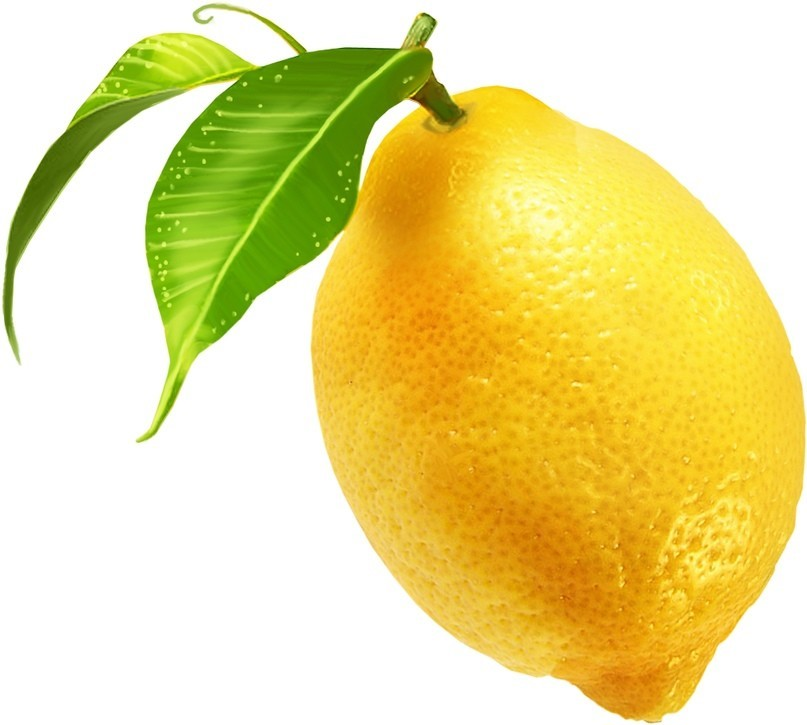 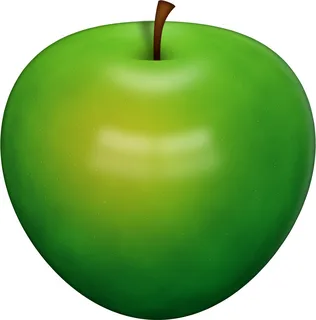 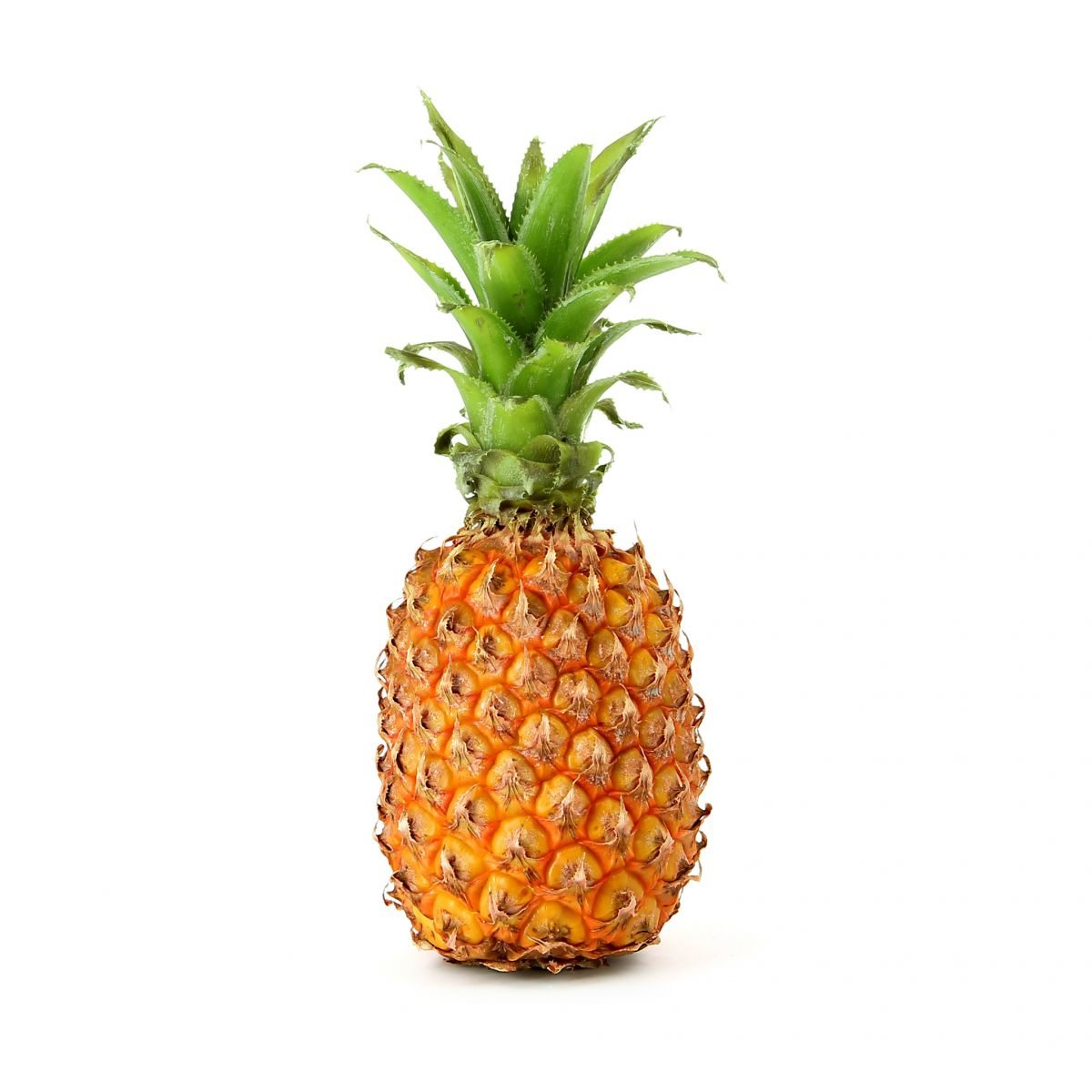 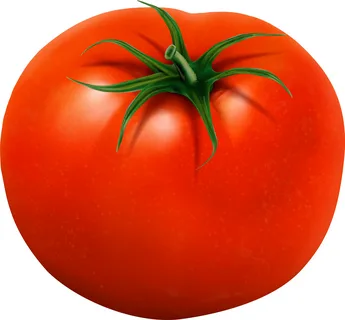 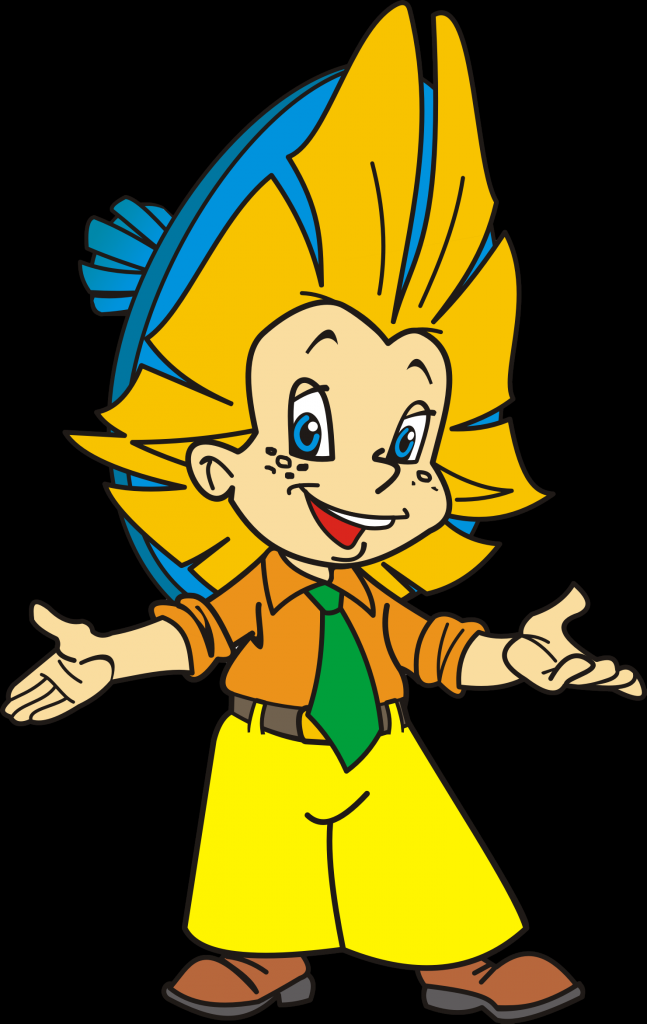 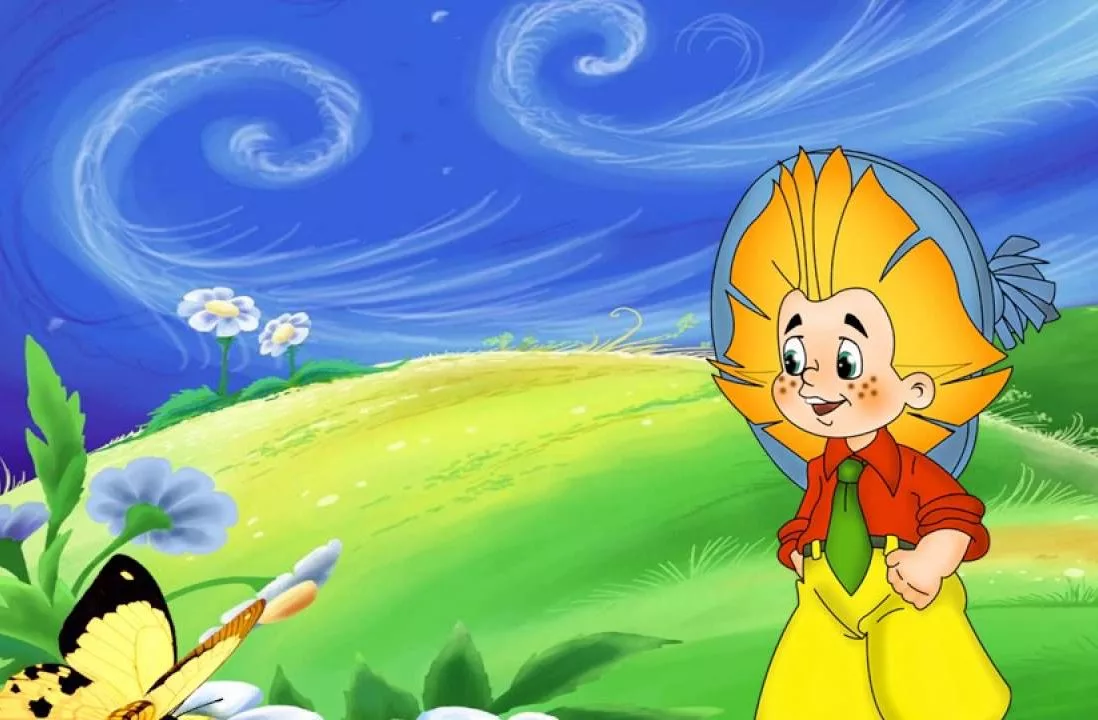 «ОВОЩИ»
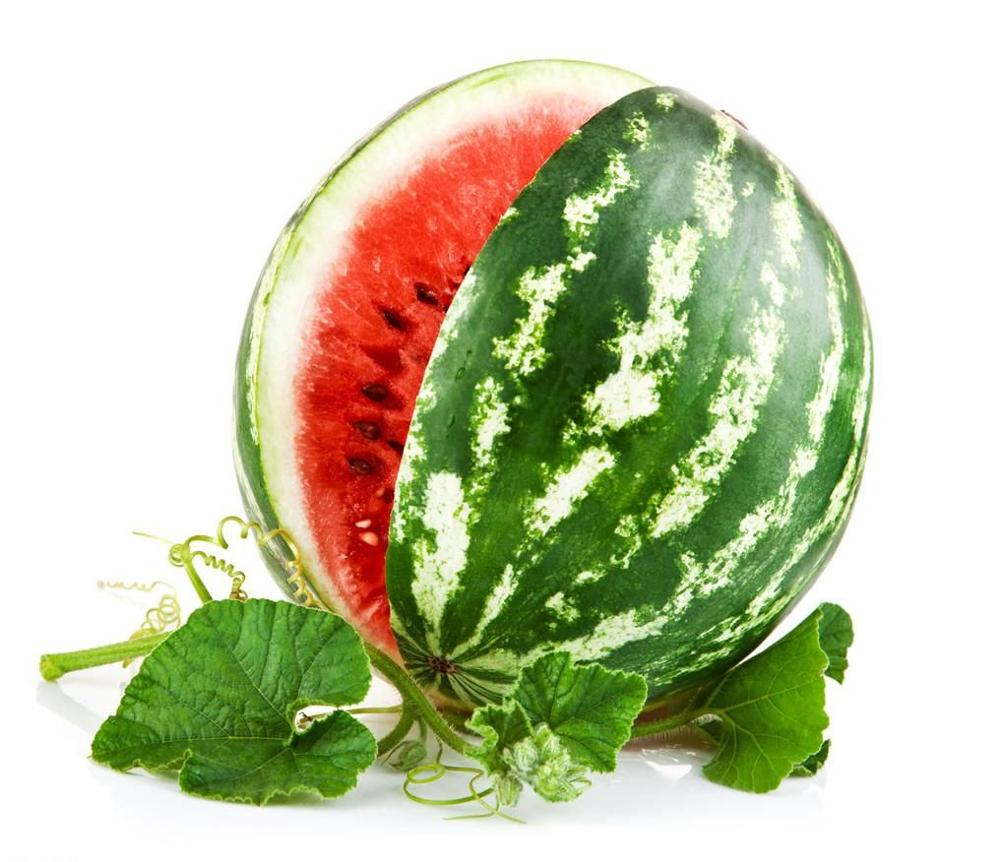 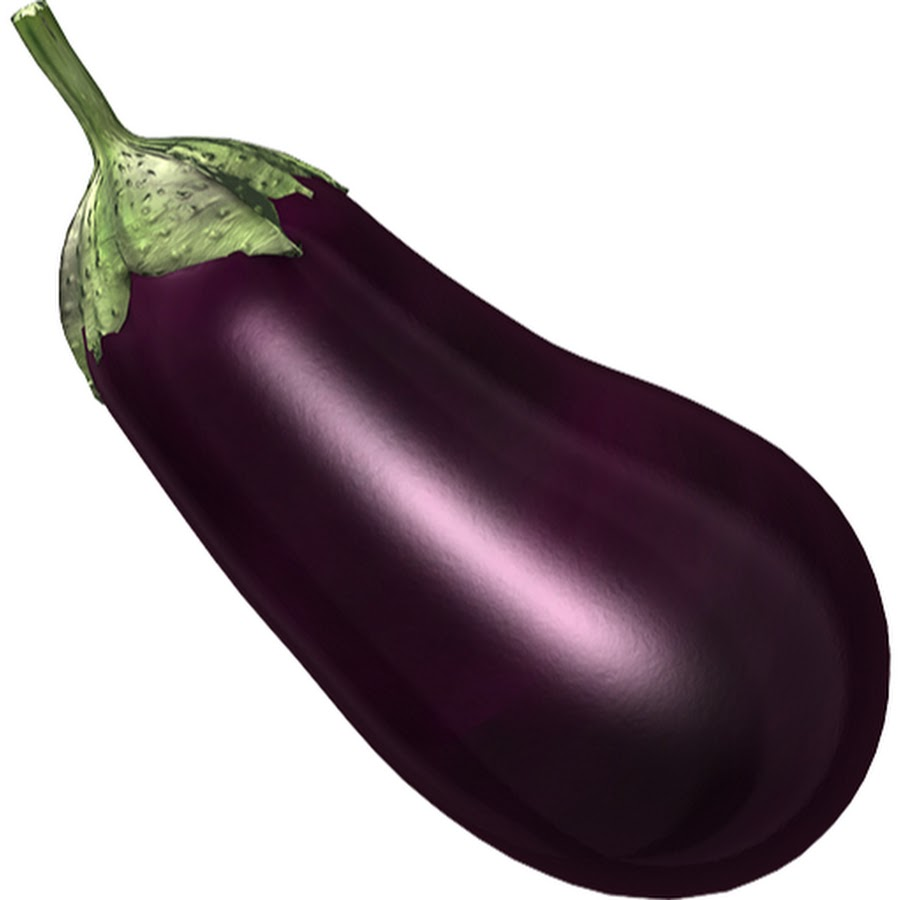 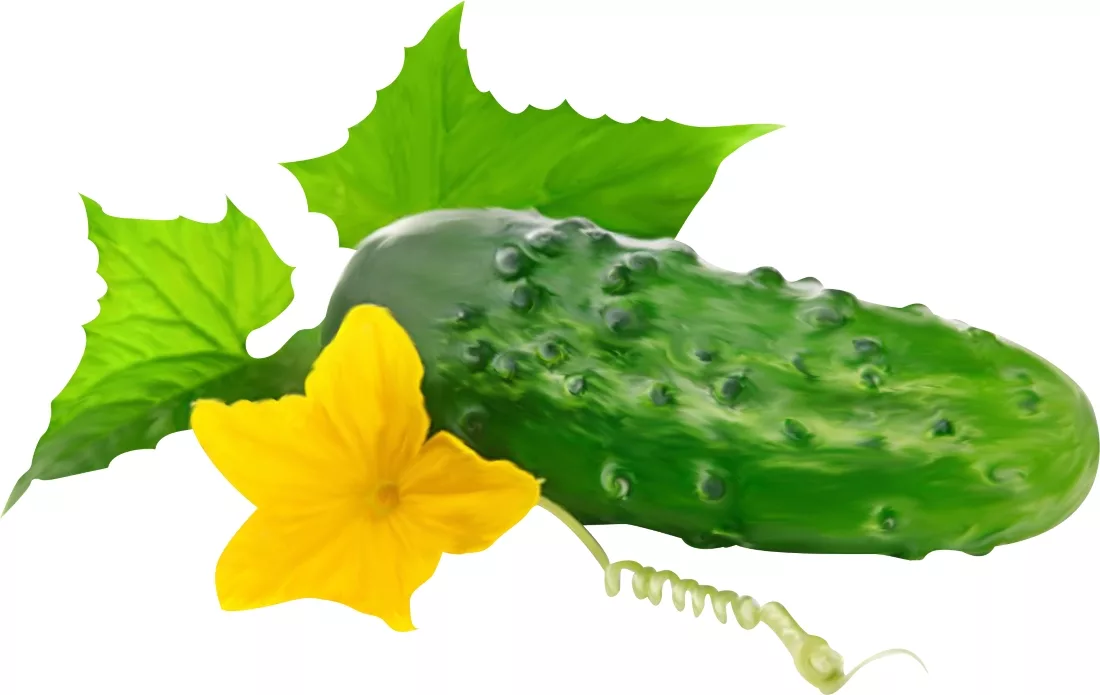 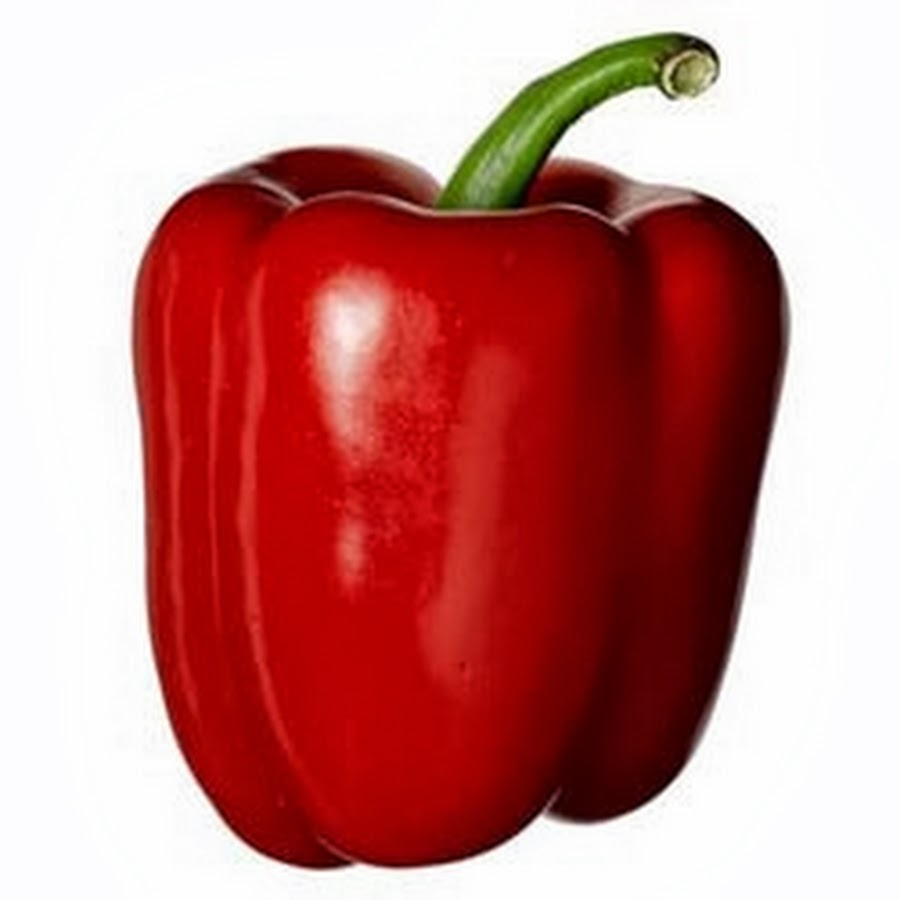 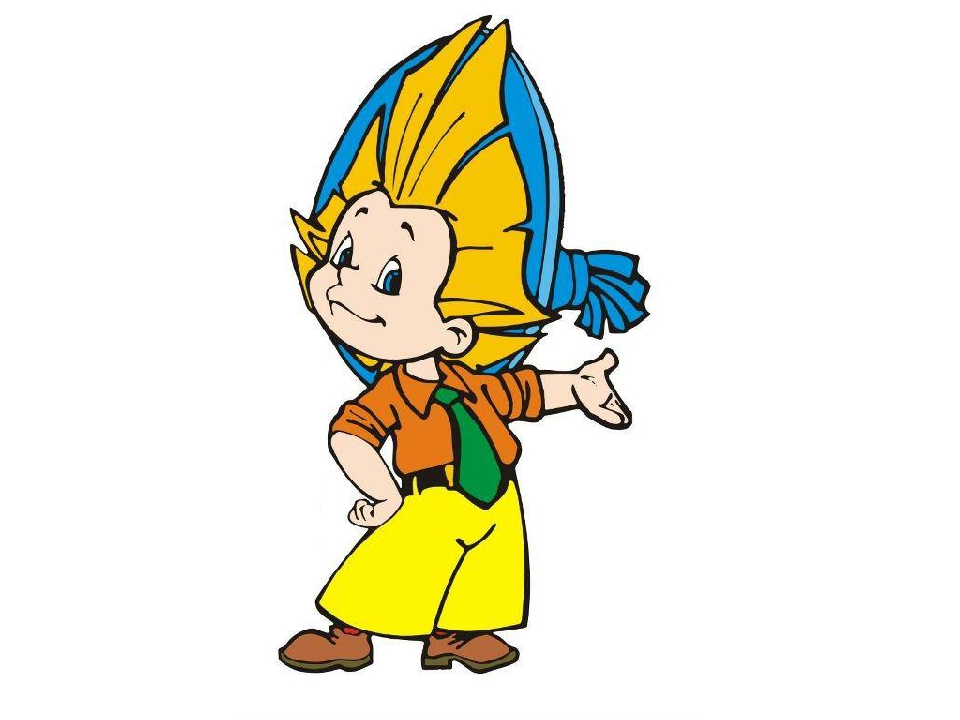 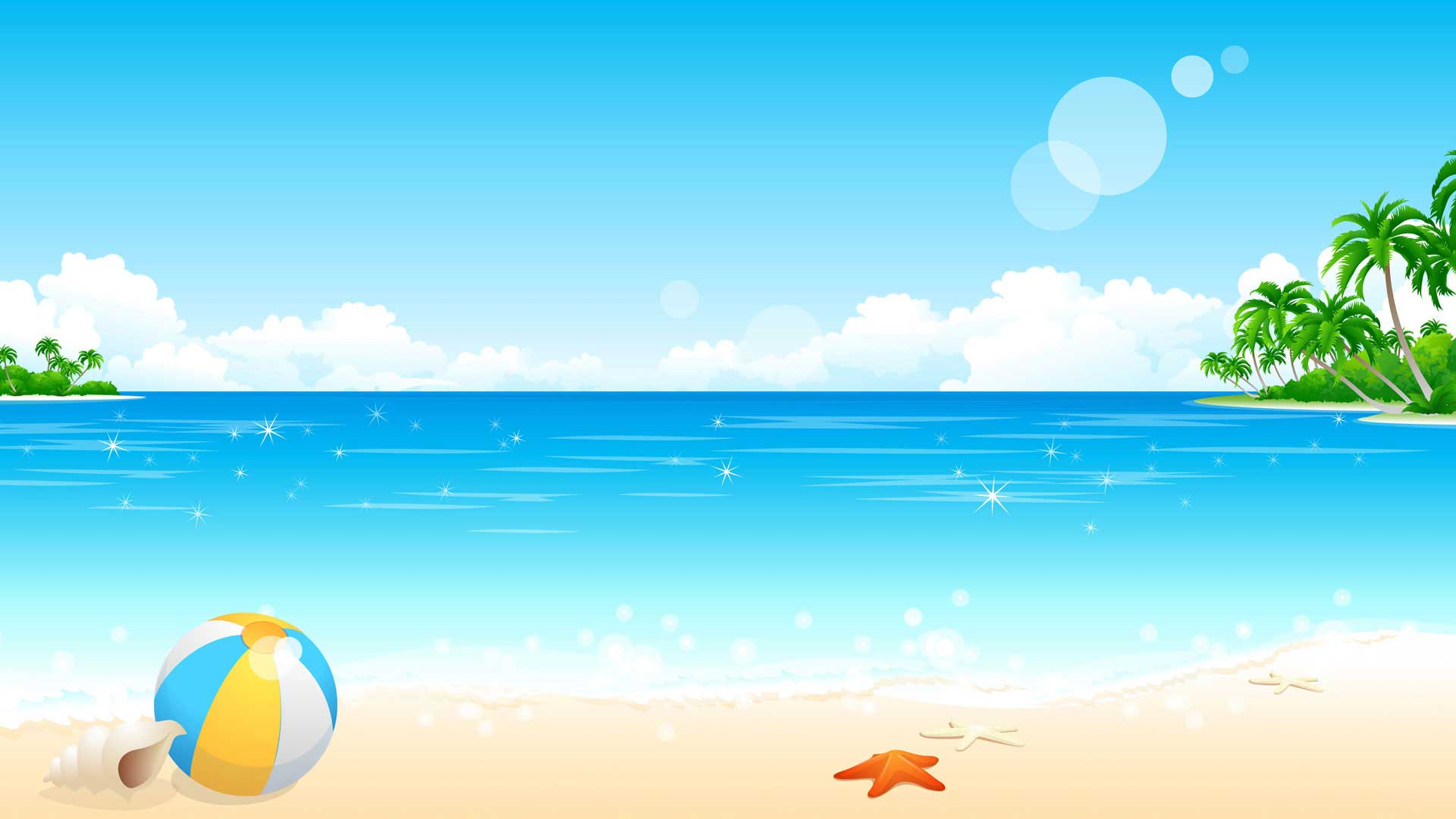 «МОРСКИЕ ЖИТЕЛИ»
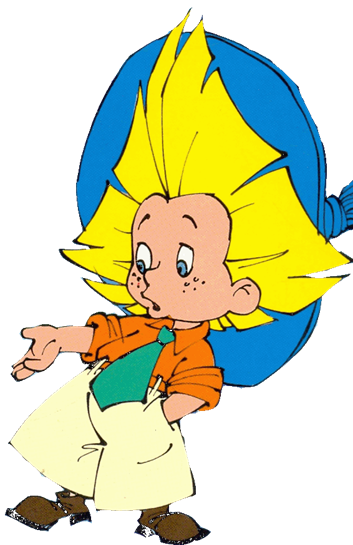 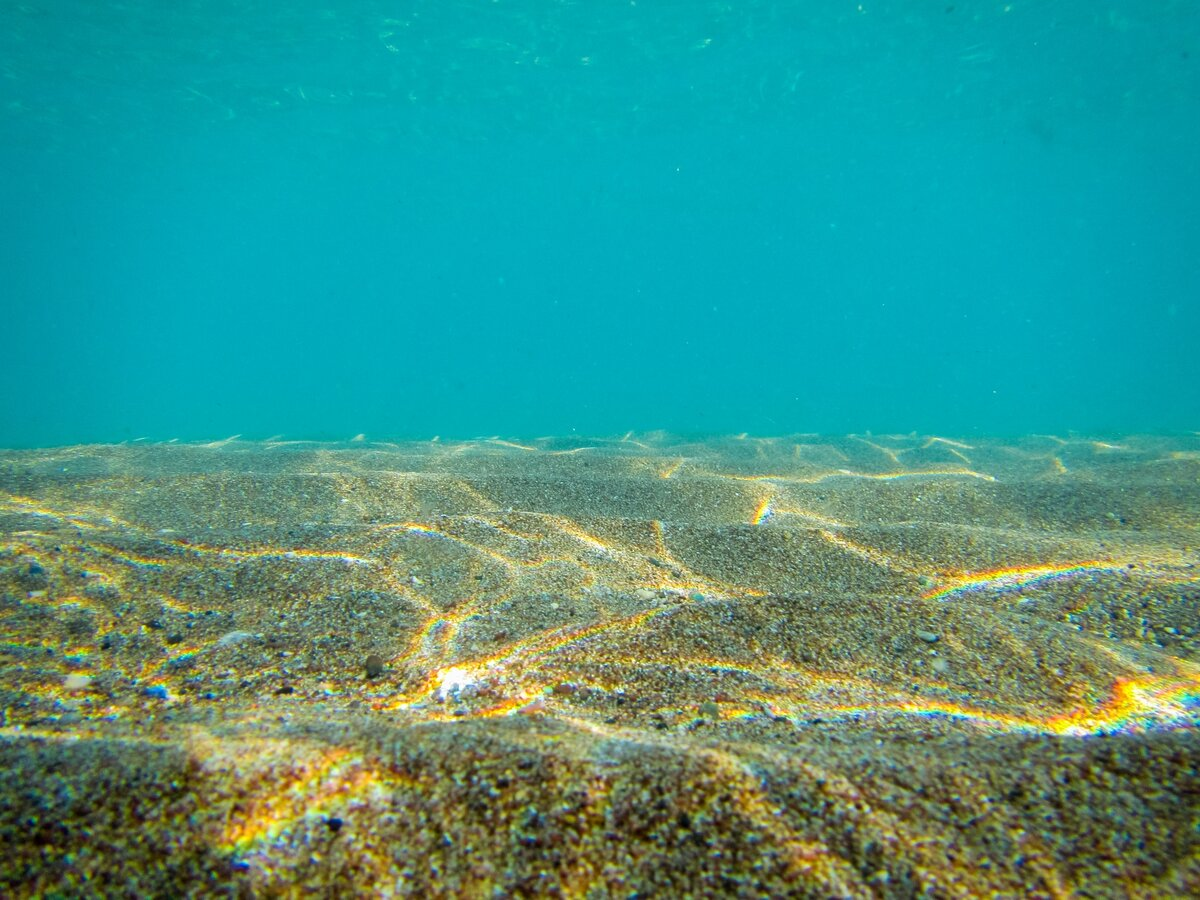 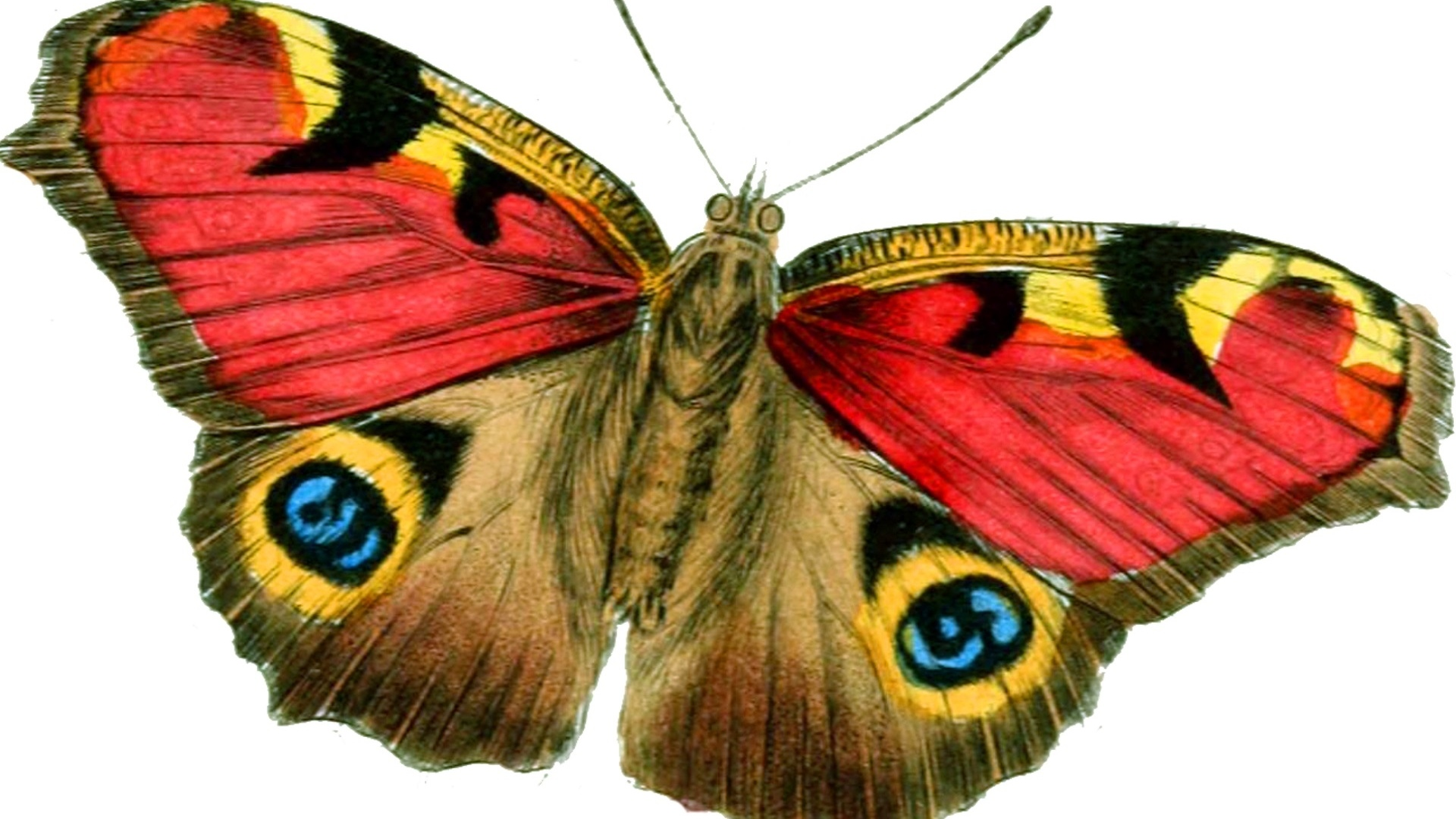 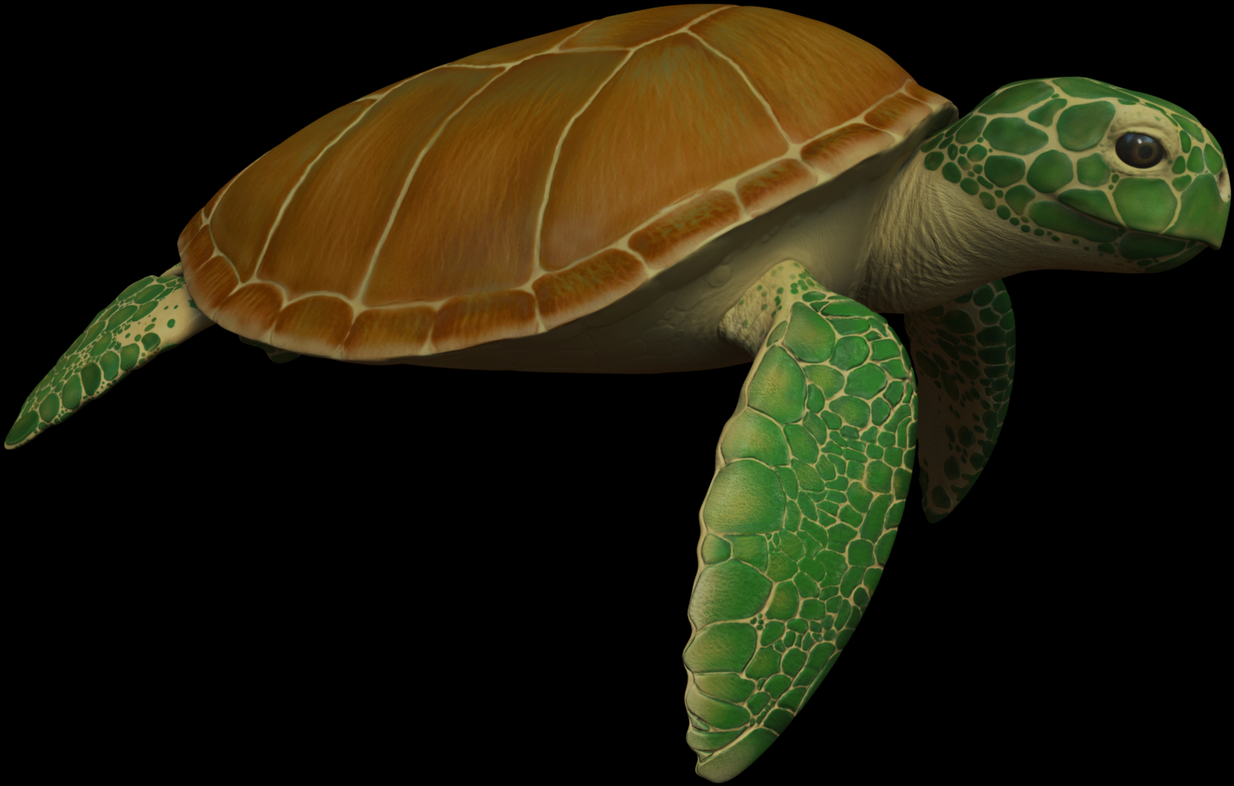 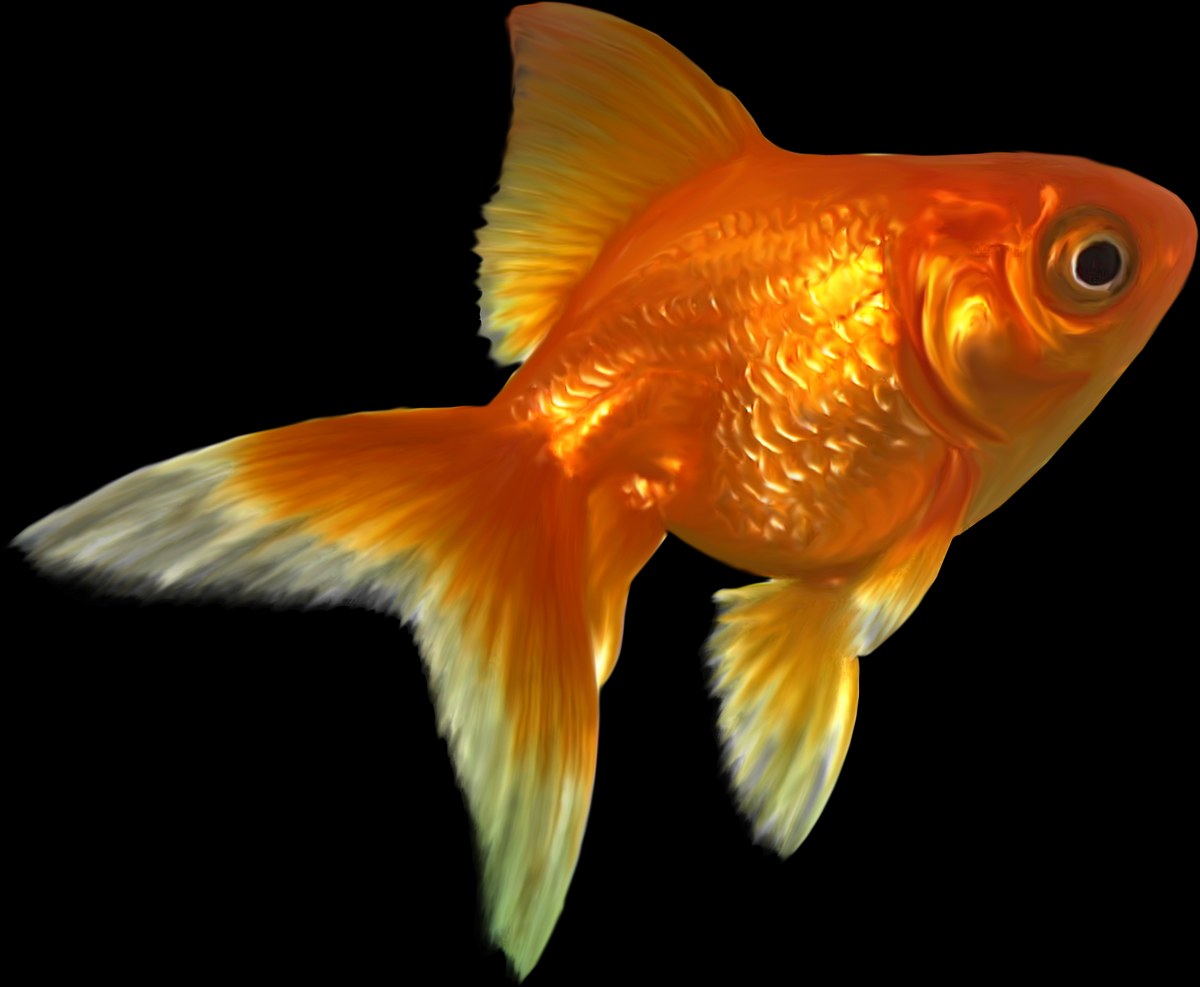 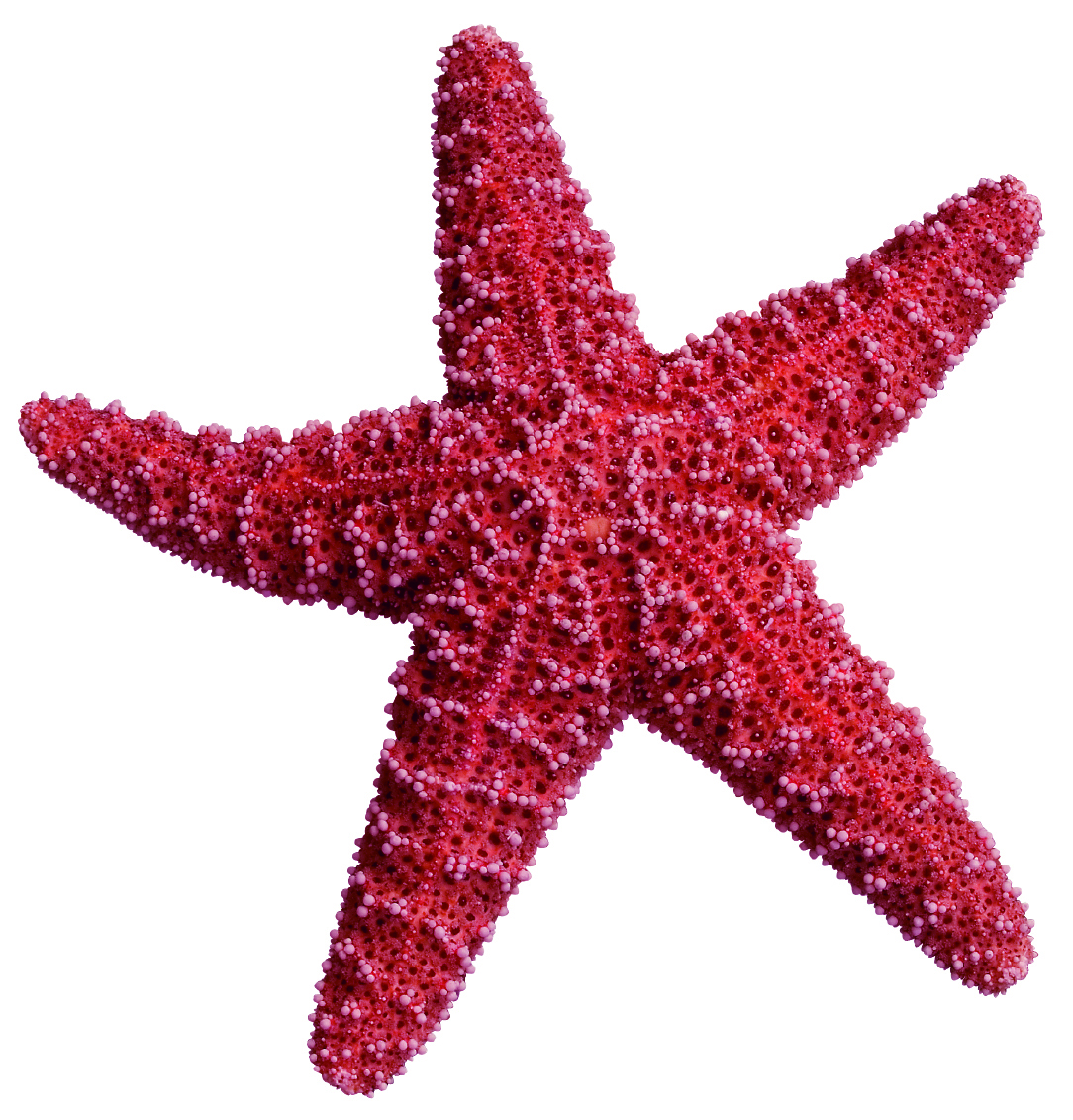 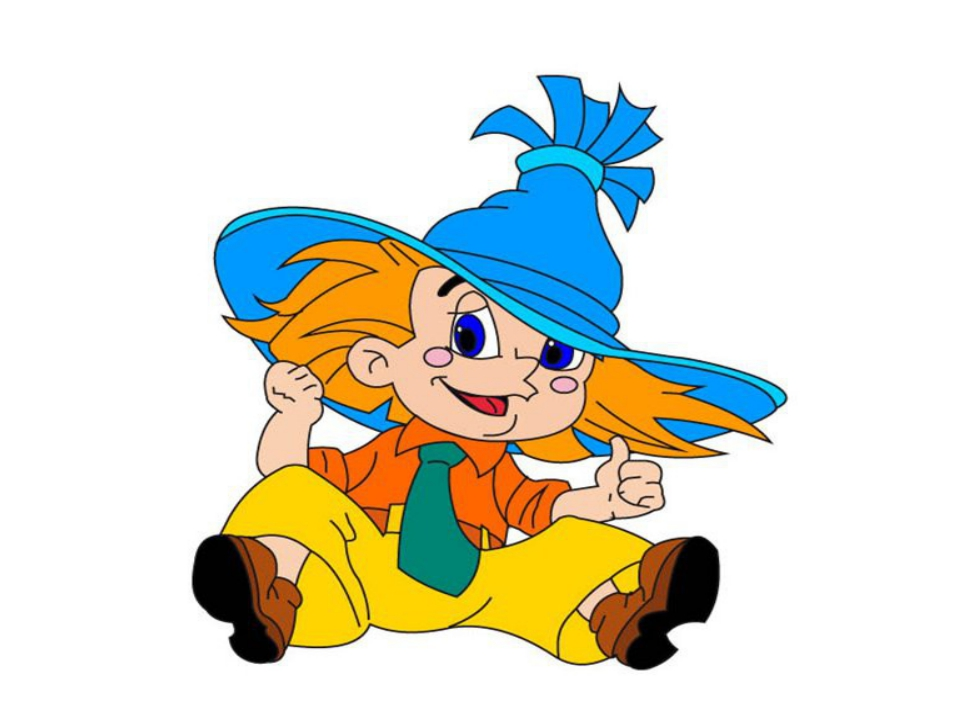 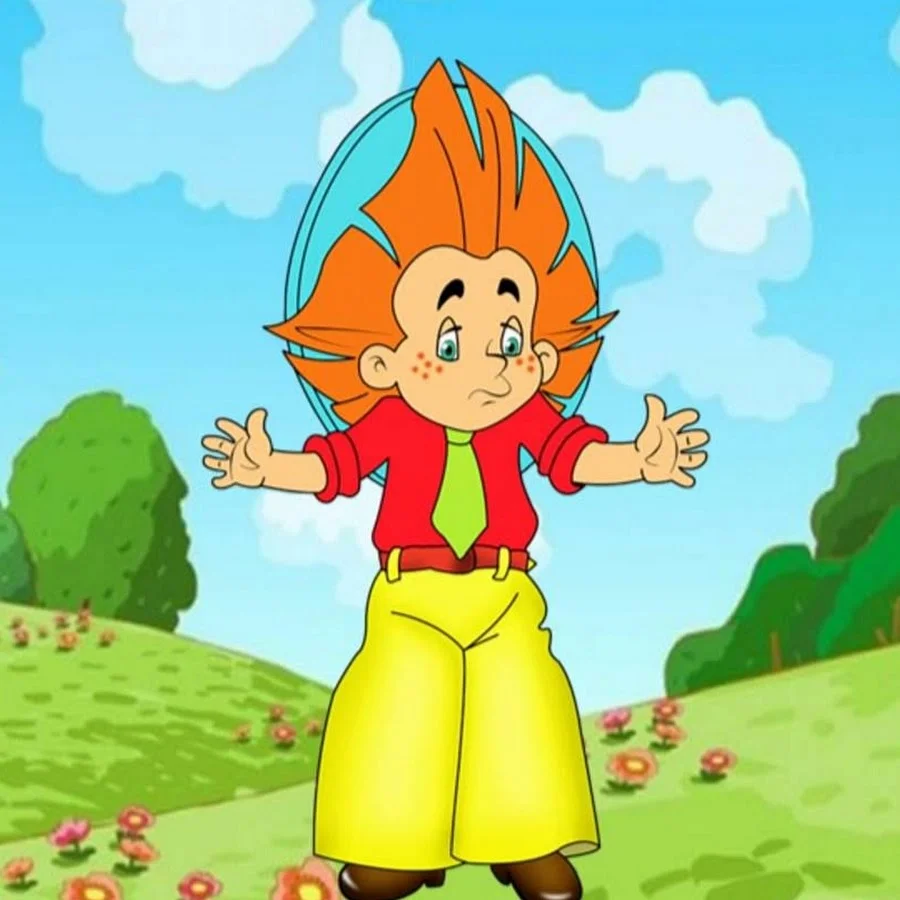 «ГОЛОВНОЙ УБОР»
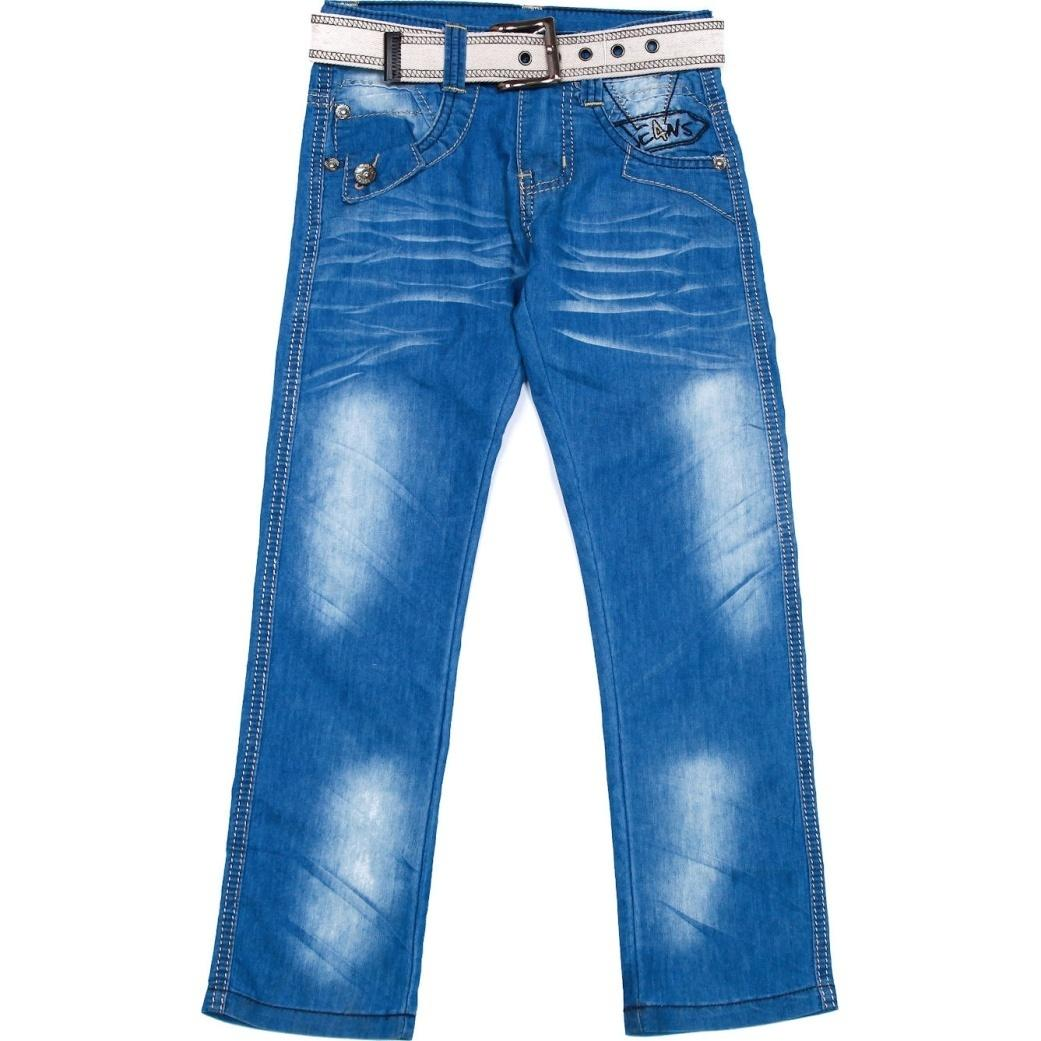 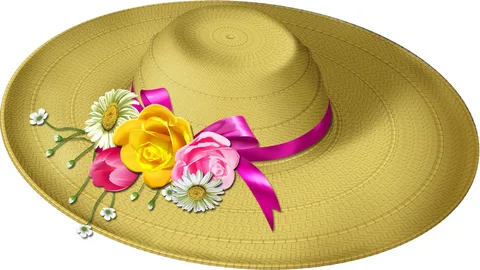 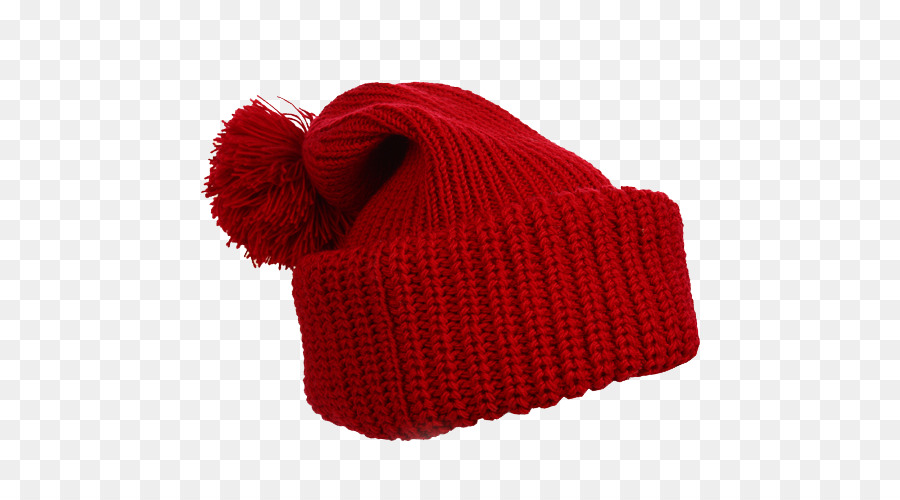 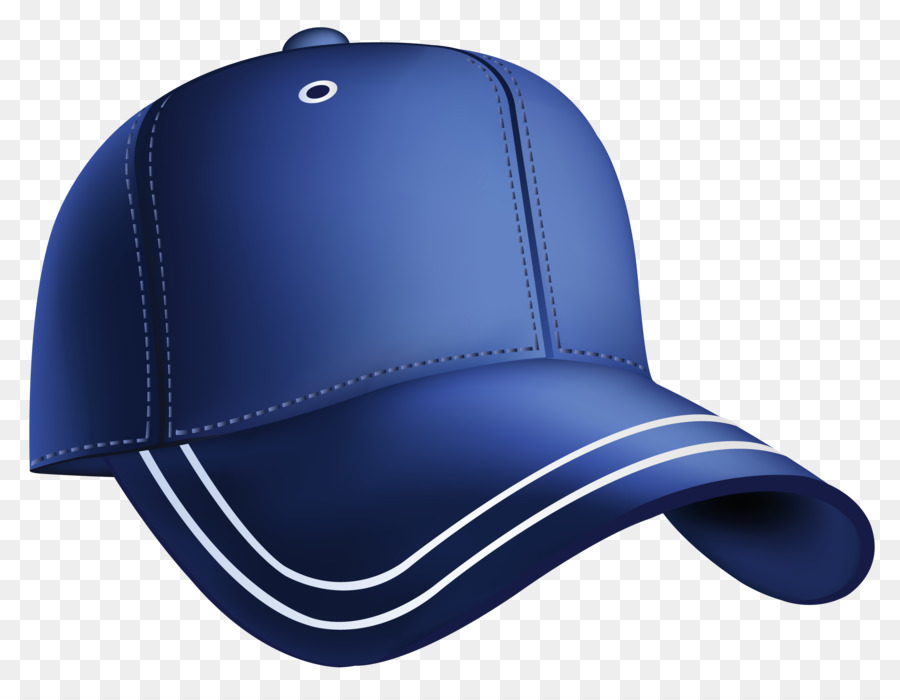 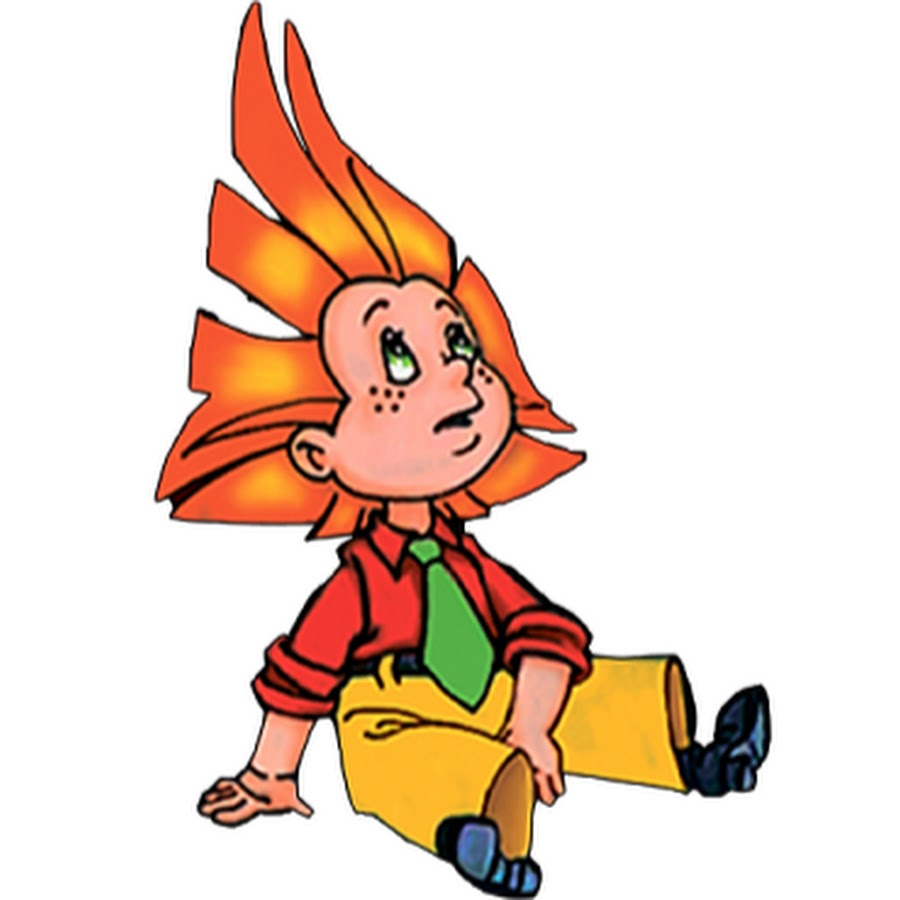 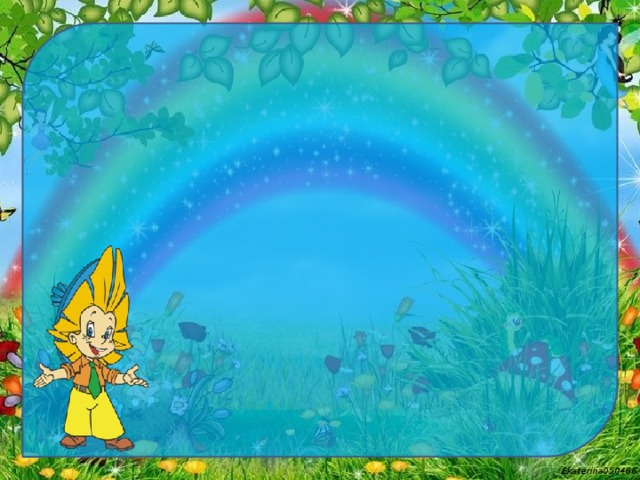 «ДОМАШНИЕ ЖИВОТНЫЕ»
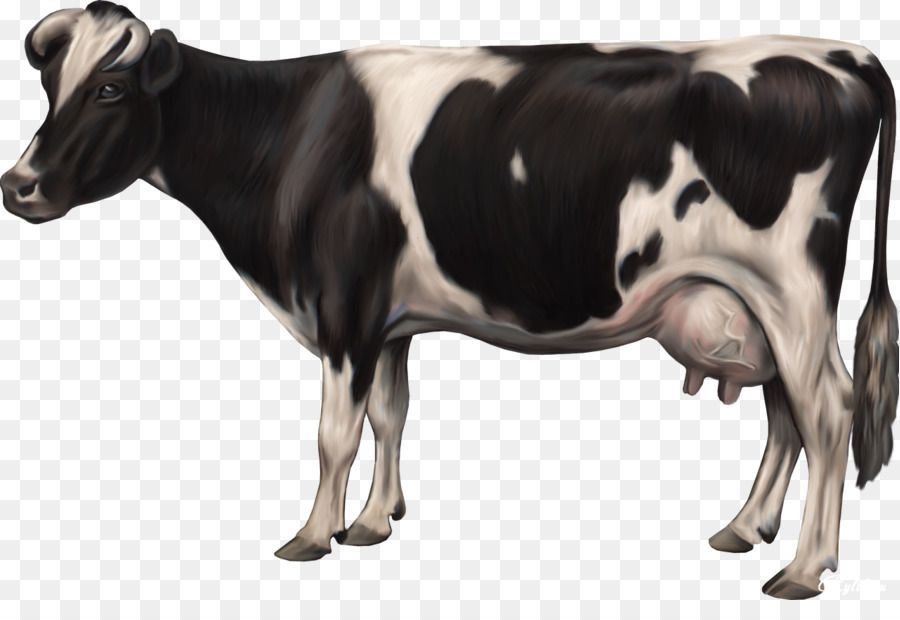 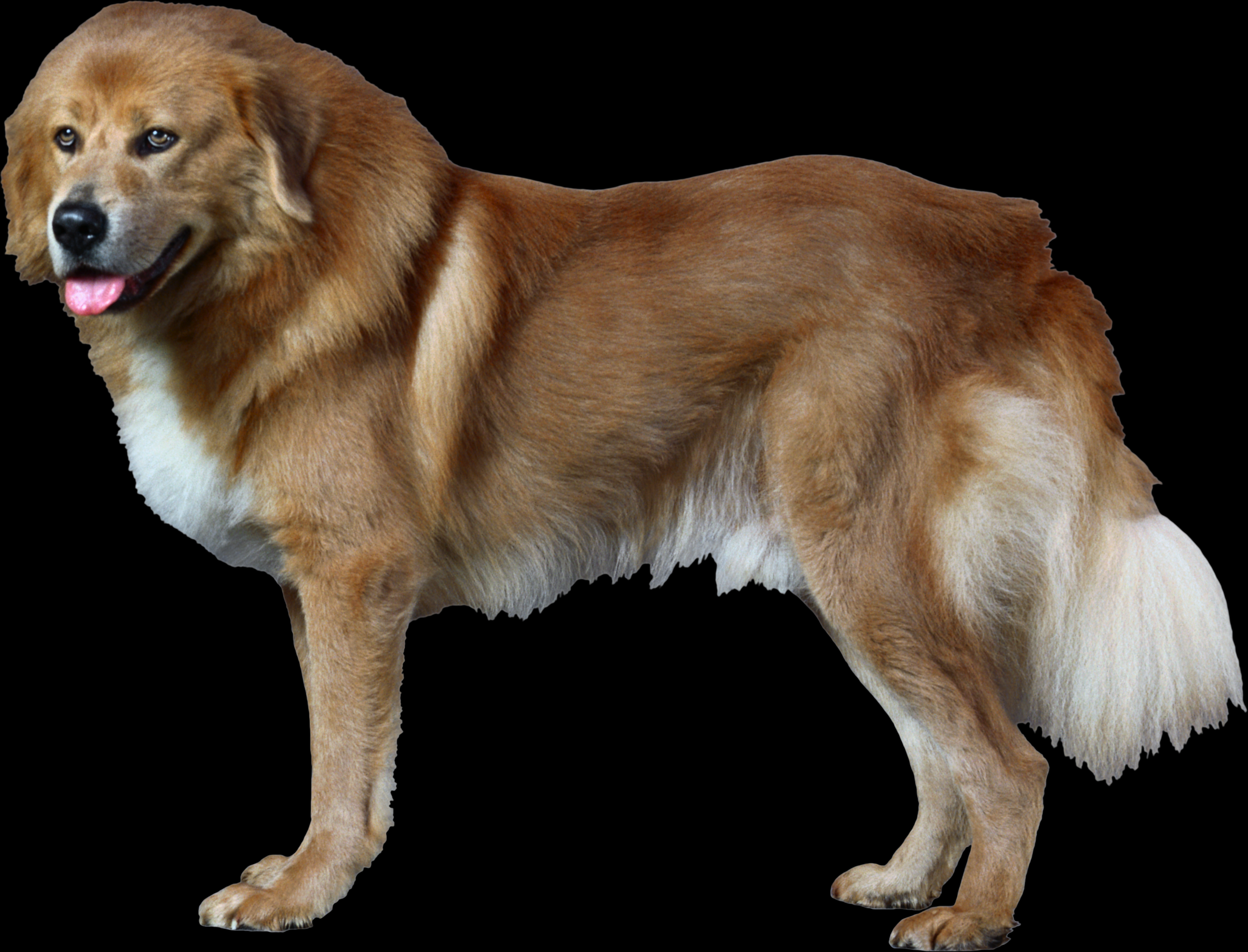 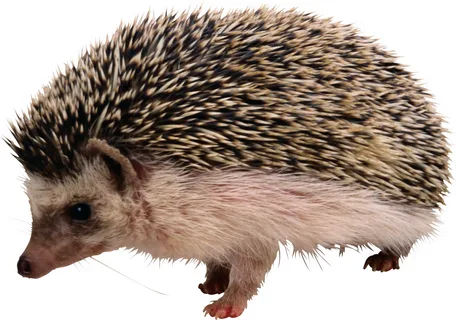 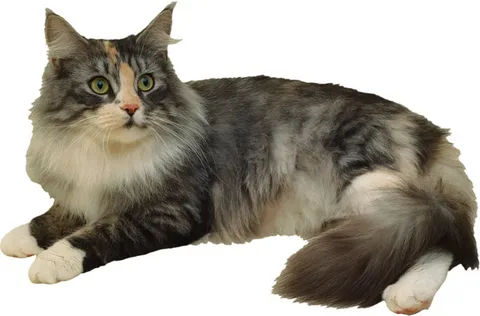 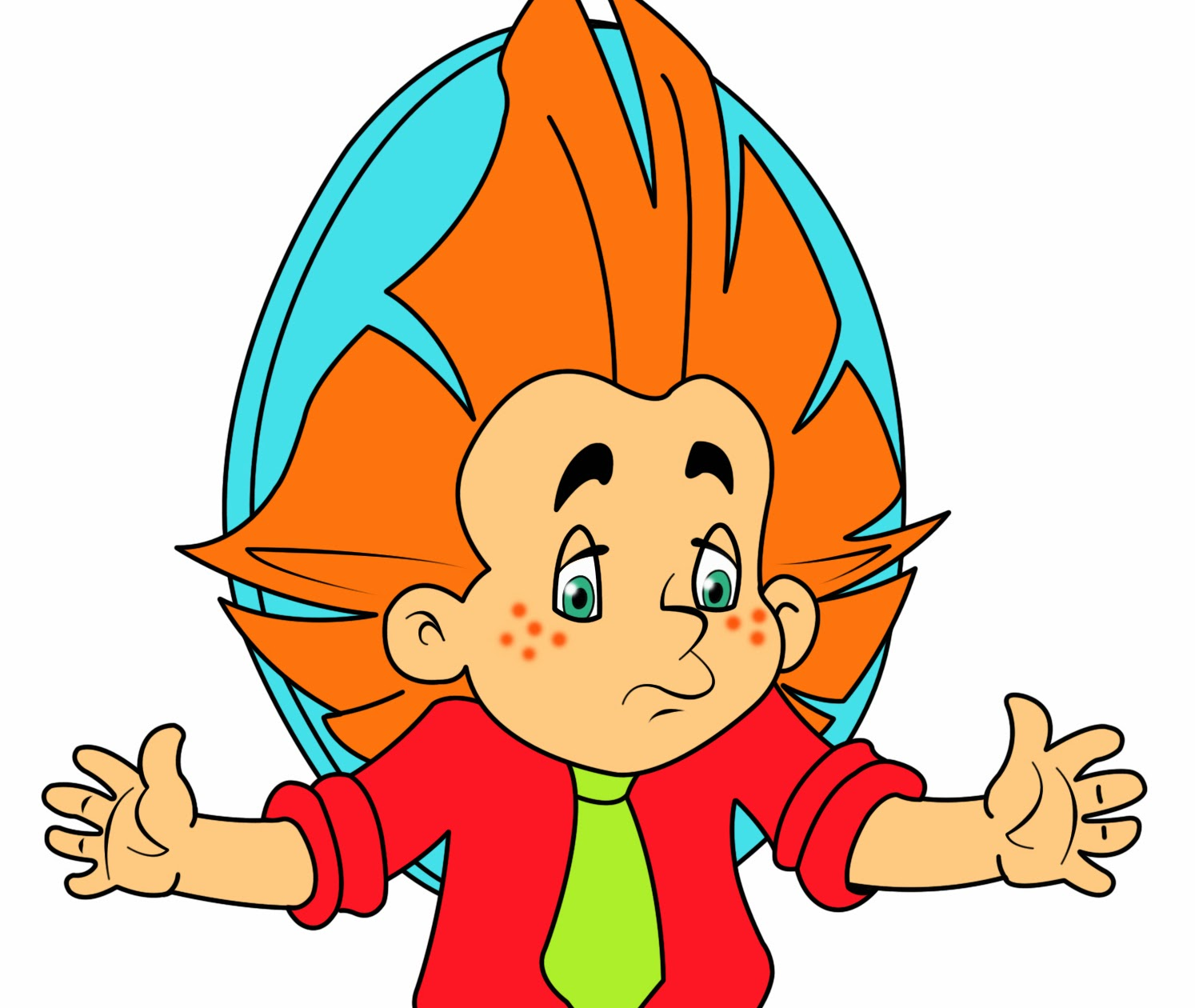 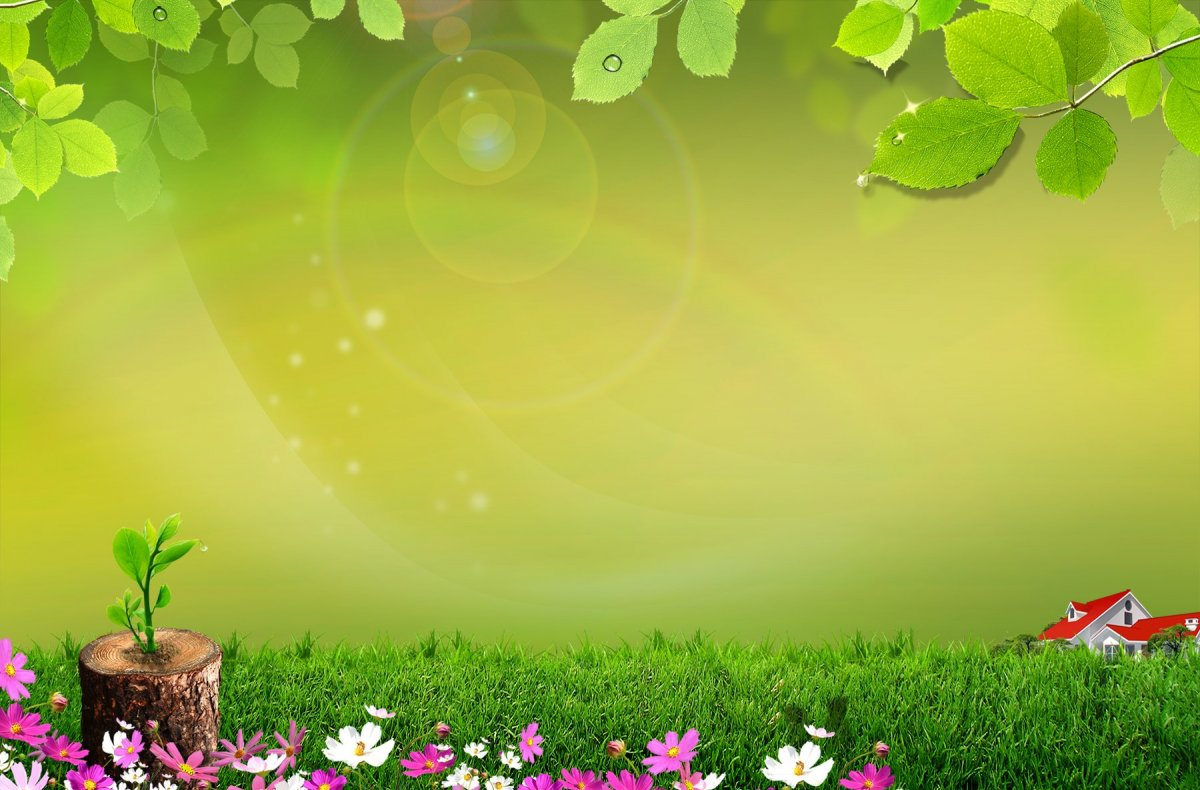 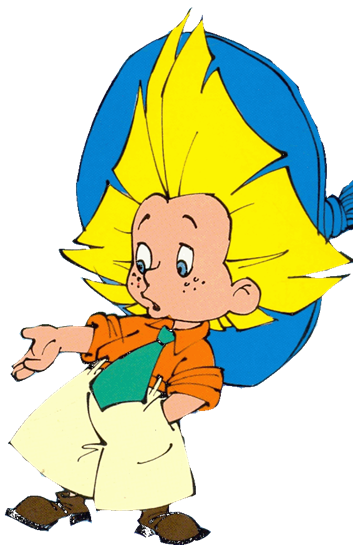 «ДИКИЕ ЖИВОТНЫЕ»
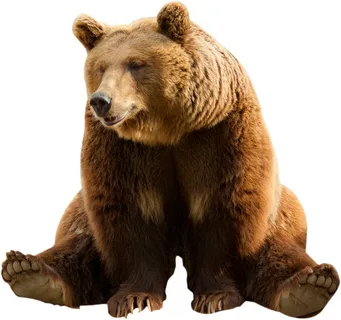 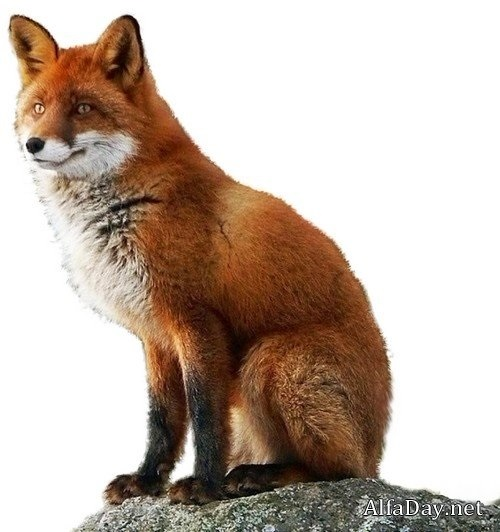 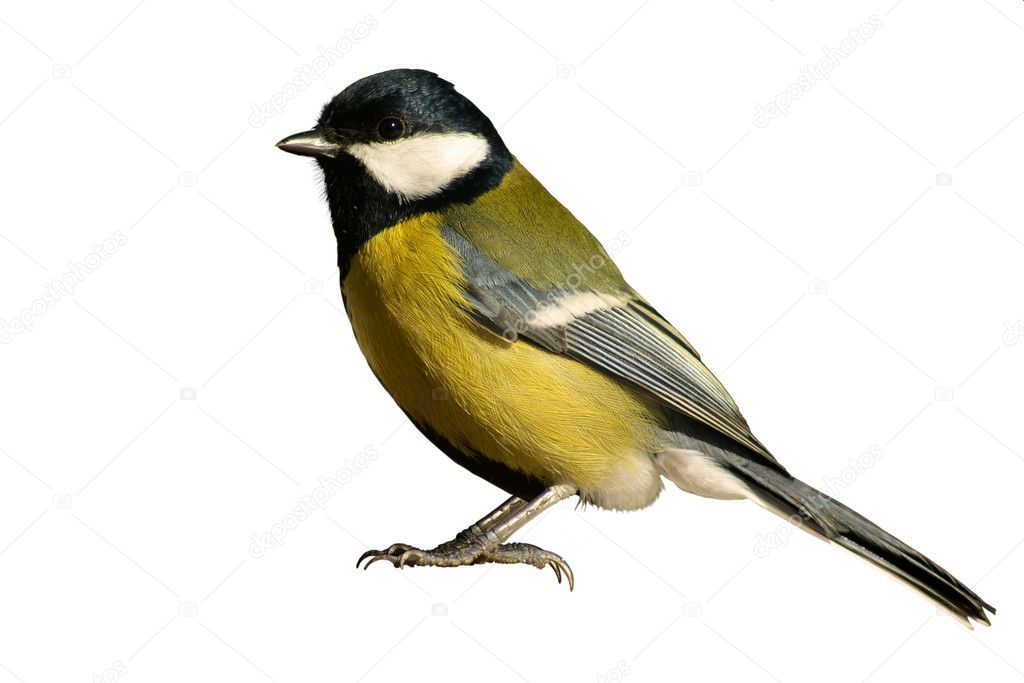 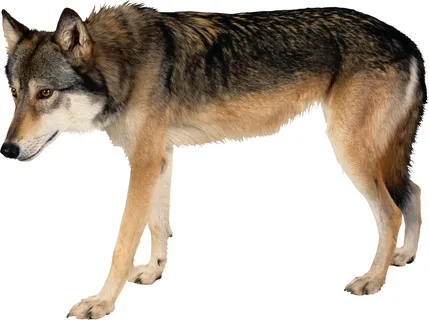 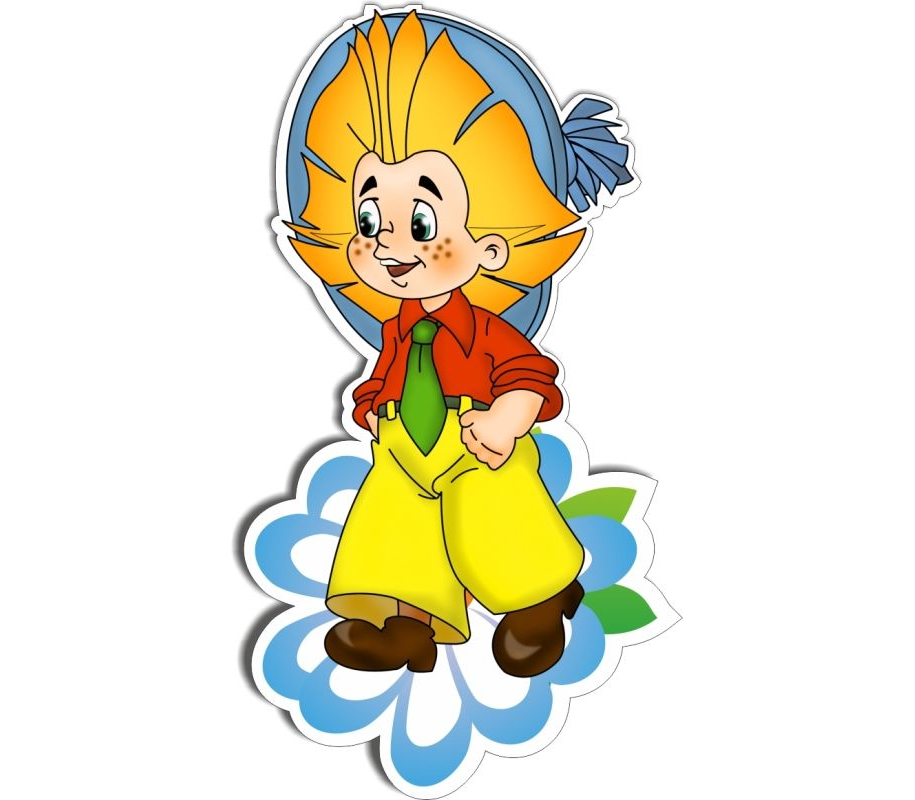 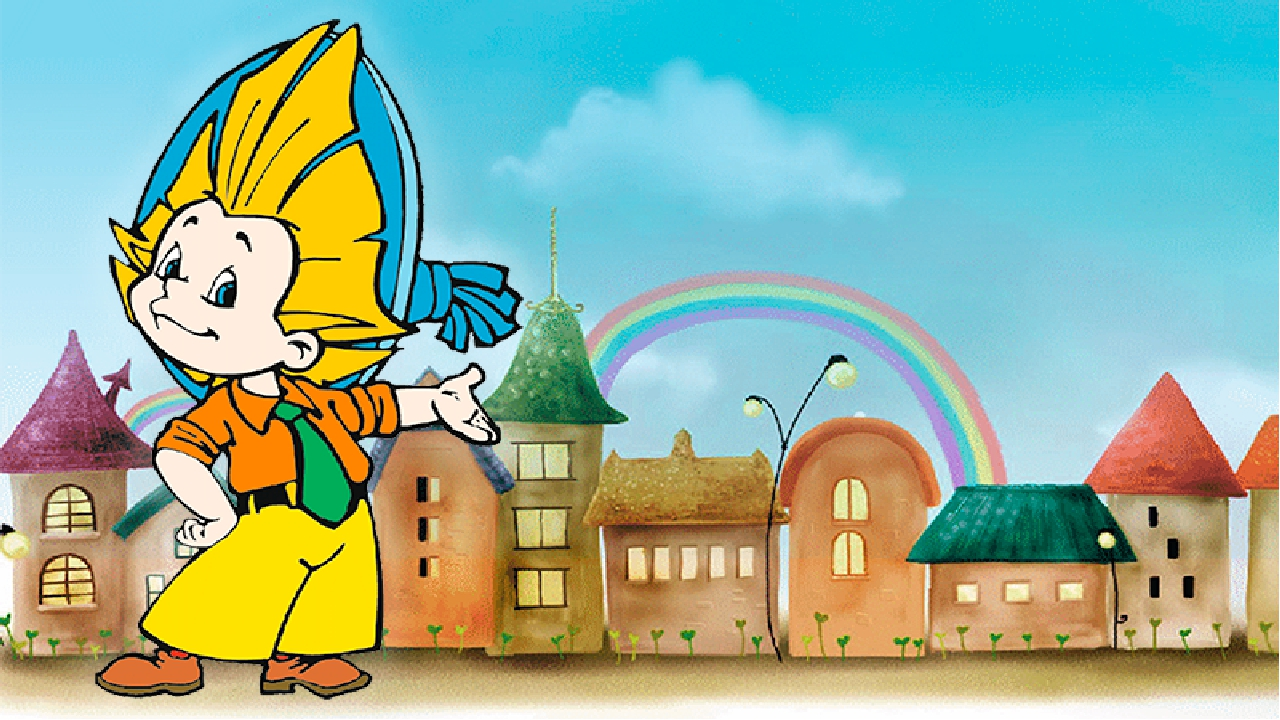 «ДЕРЕВЬЯ»
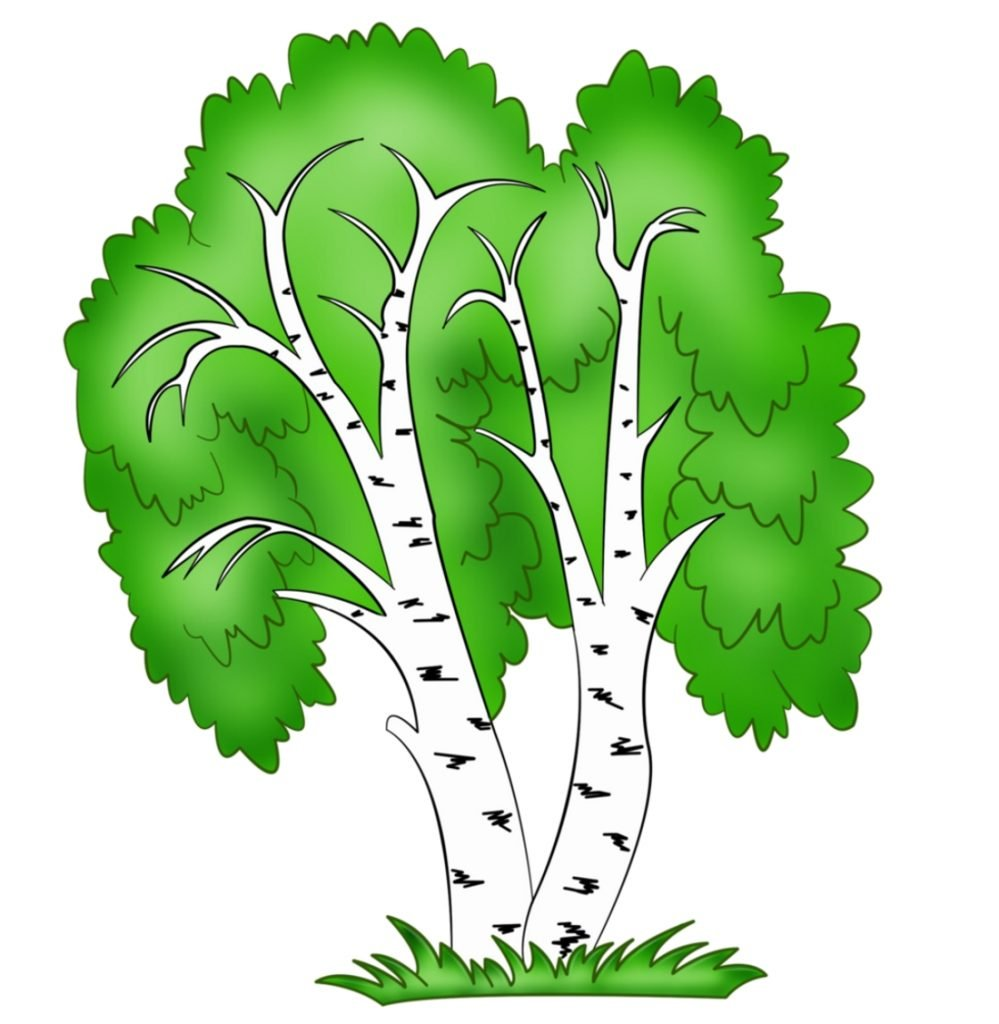 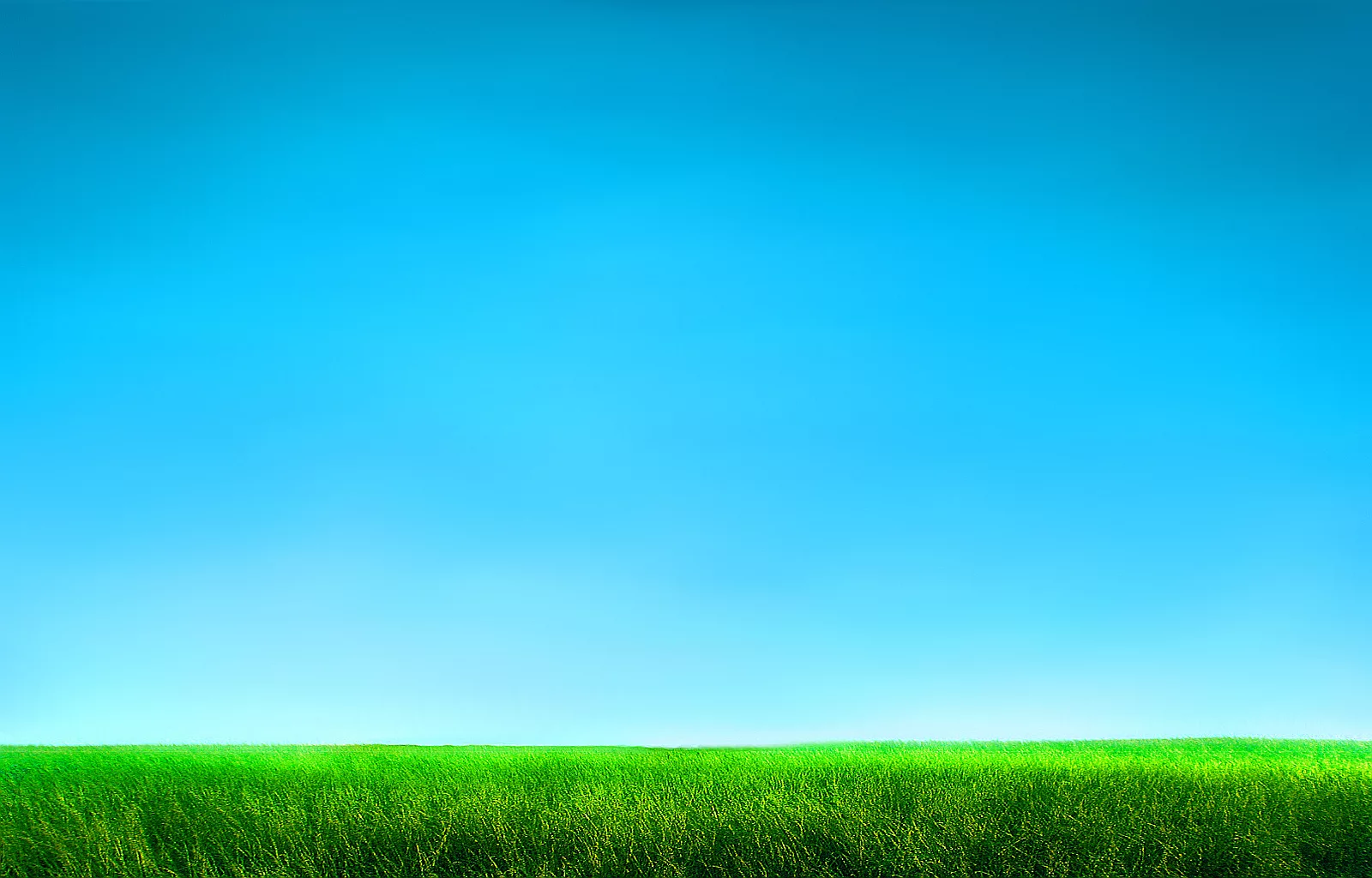 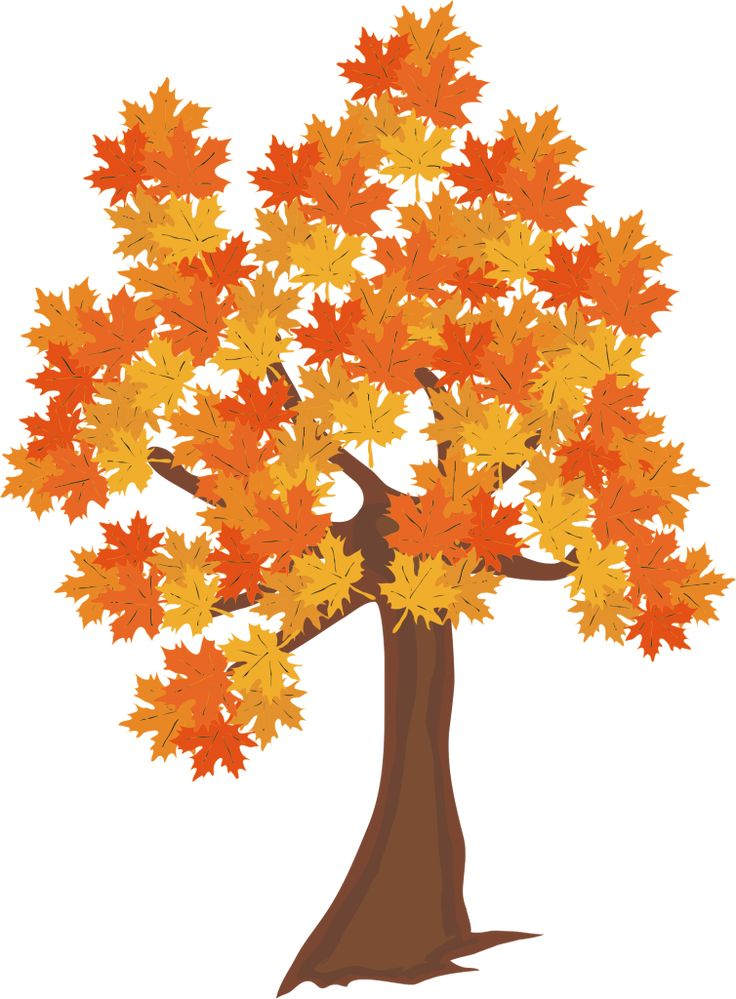 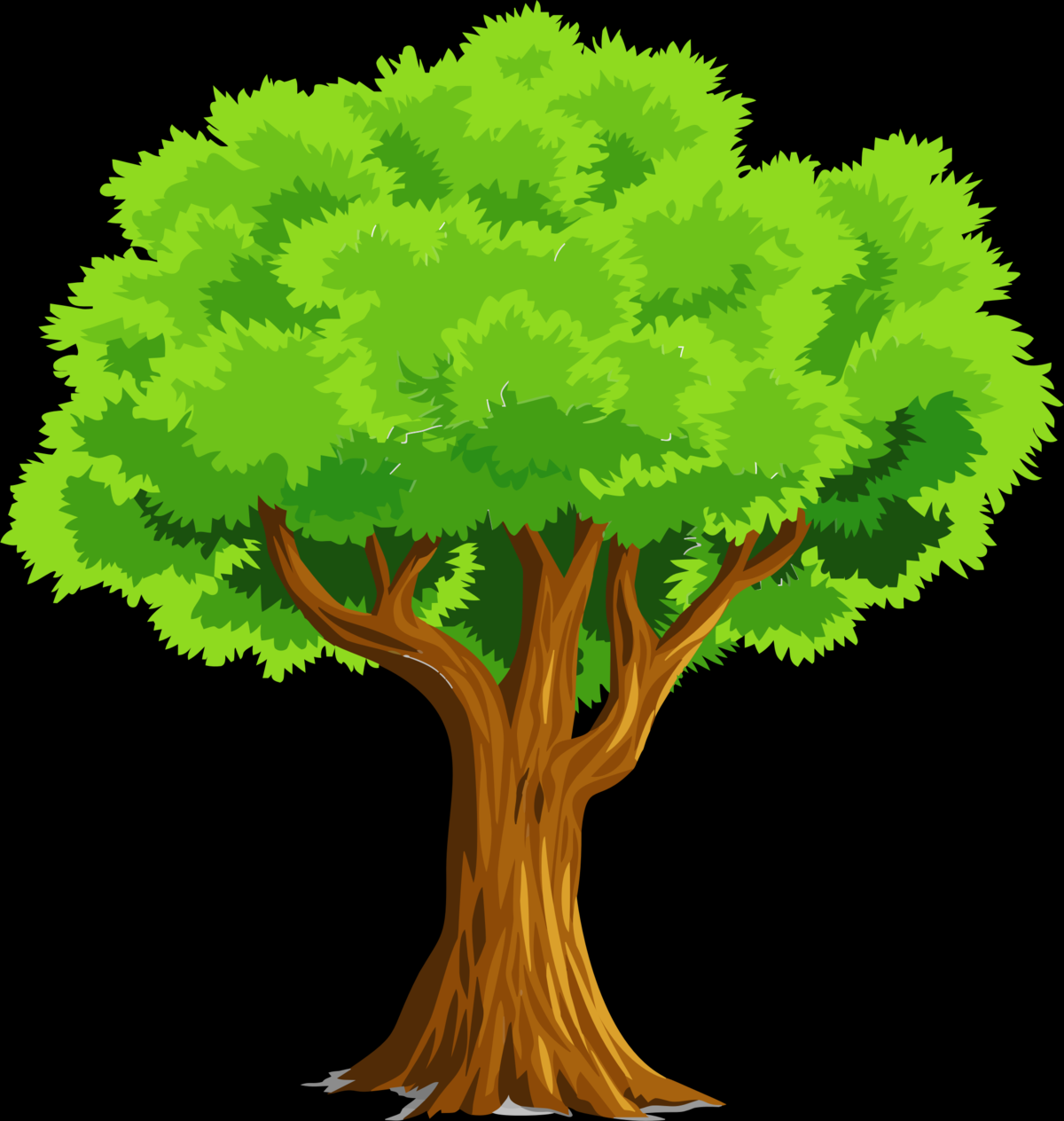 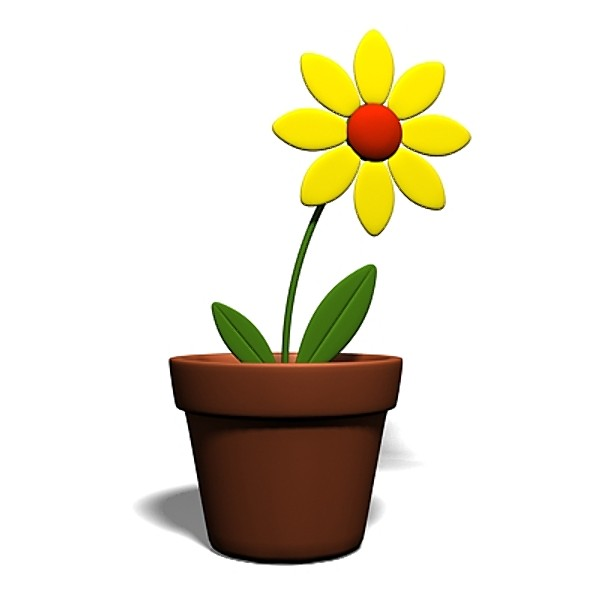 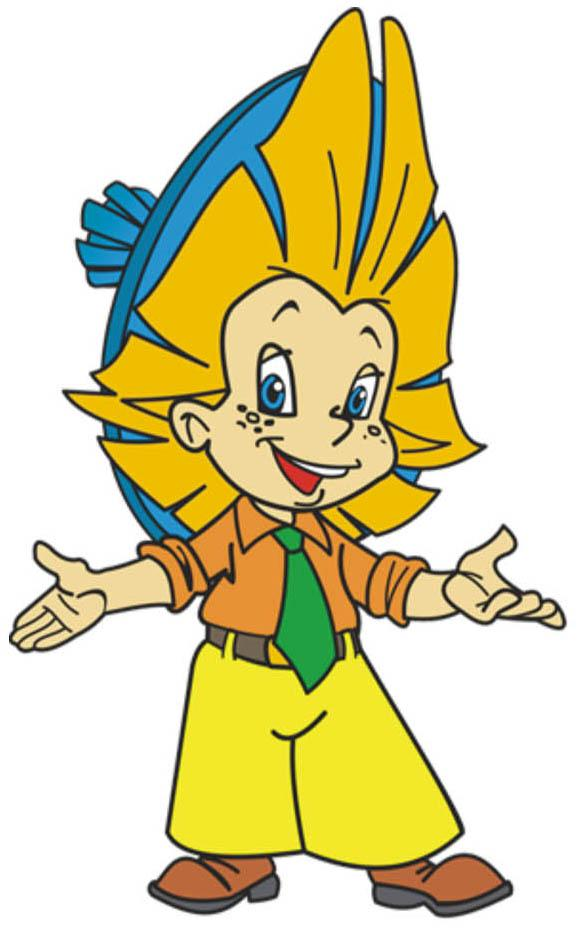 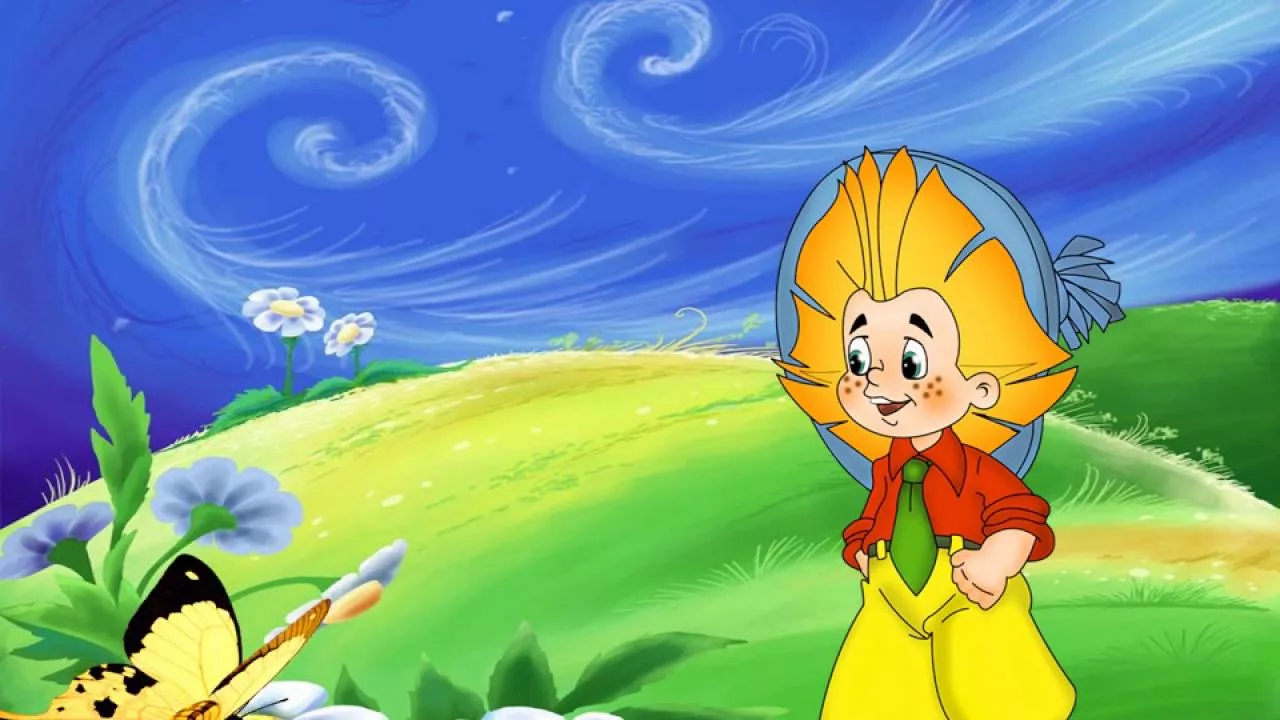 «ОДЕЖДА»
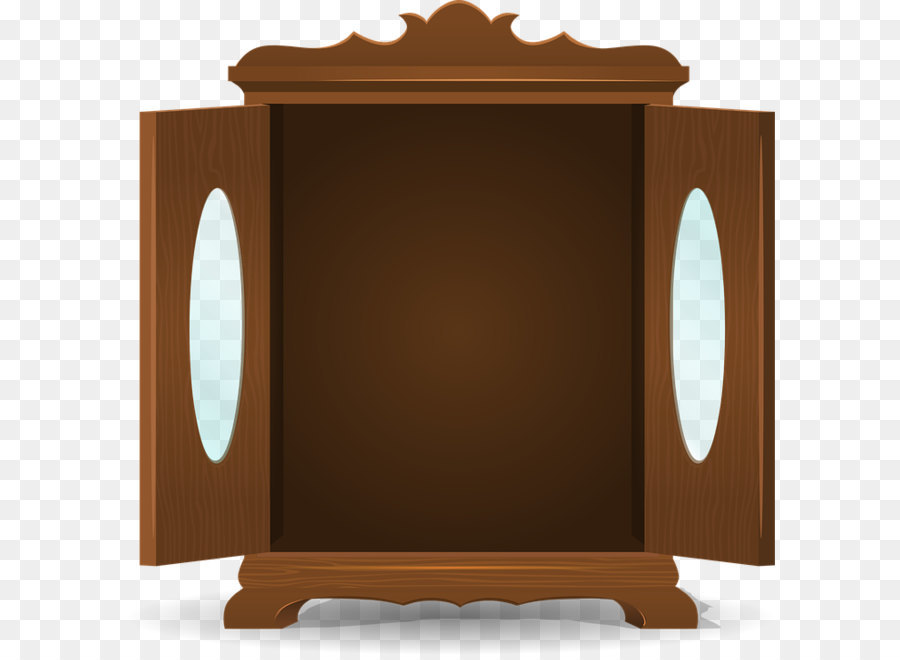 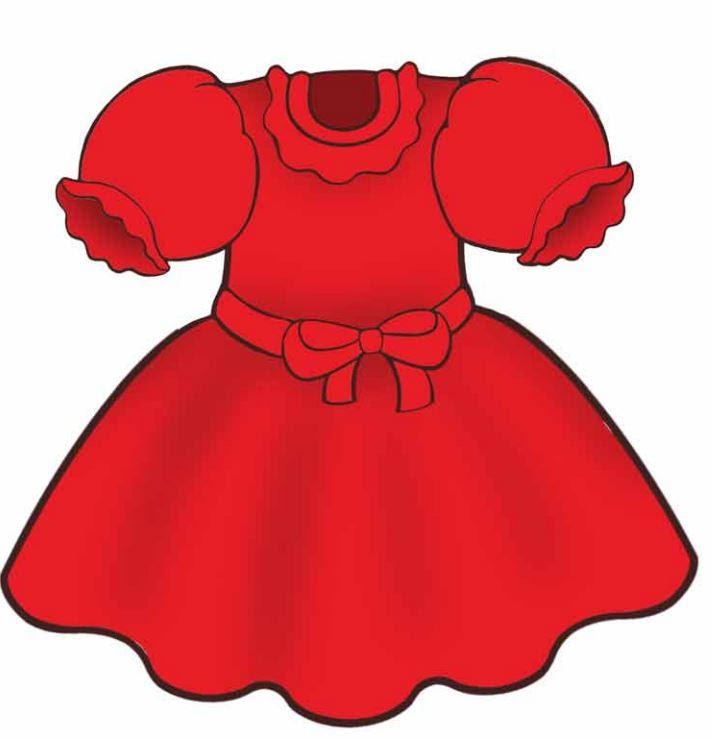 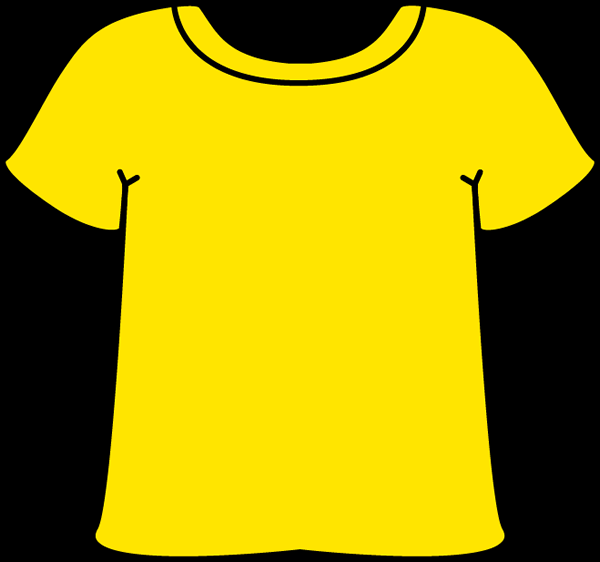 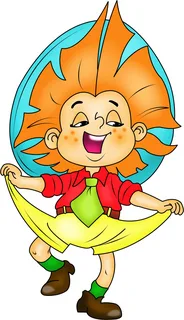 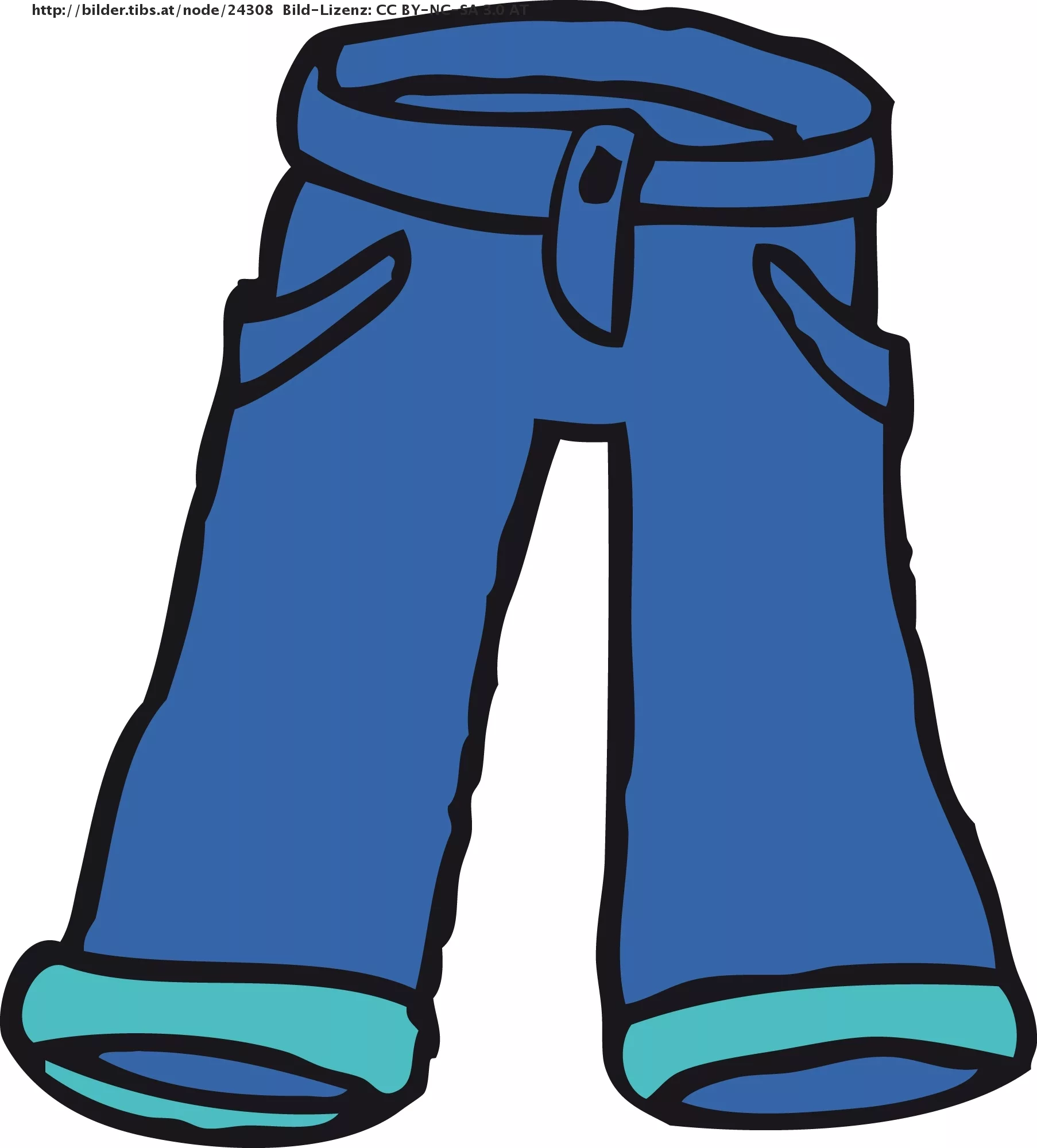 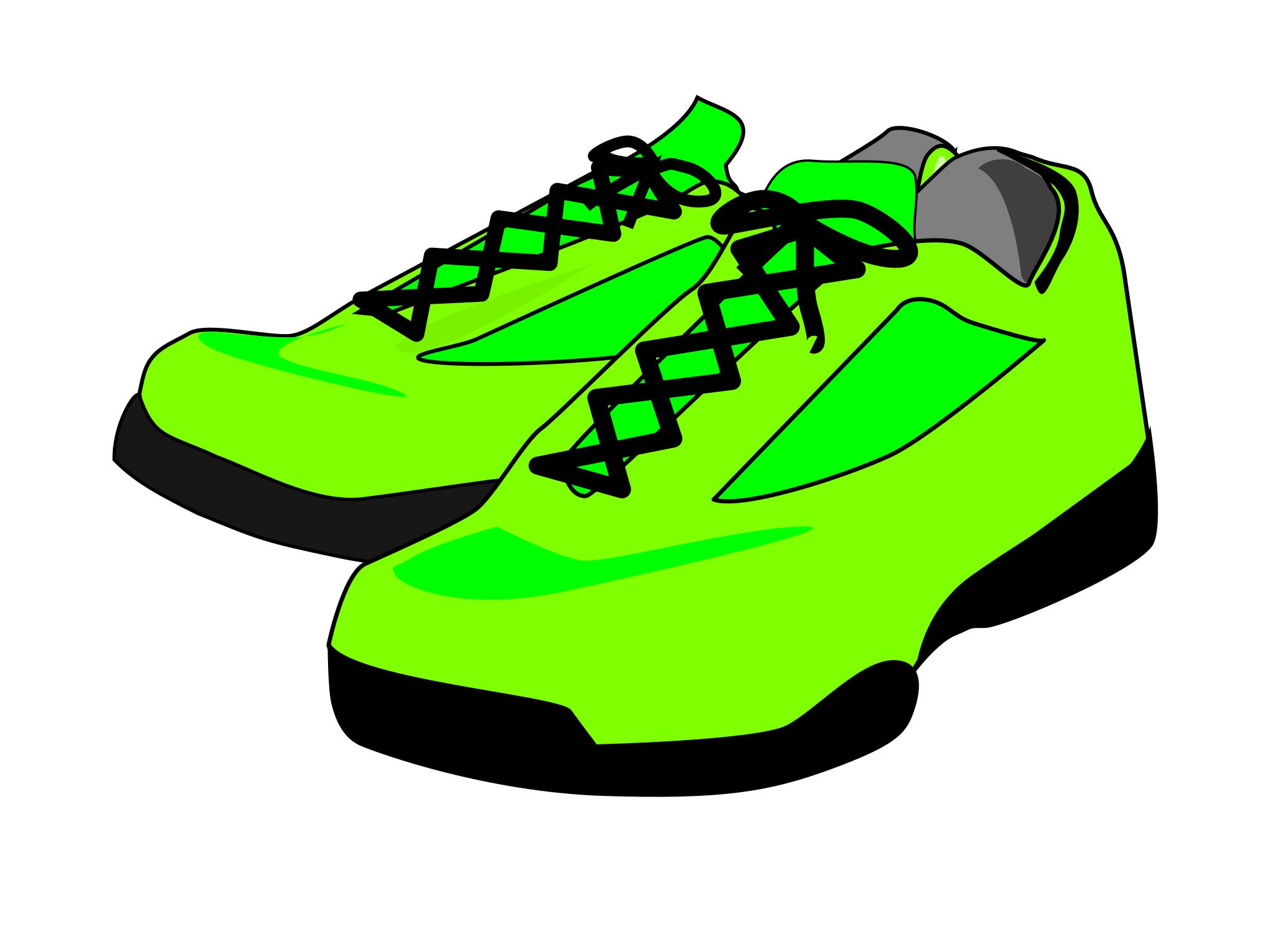 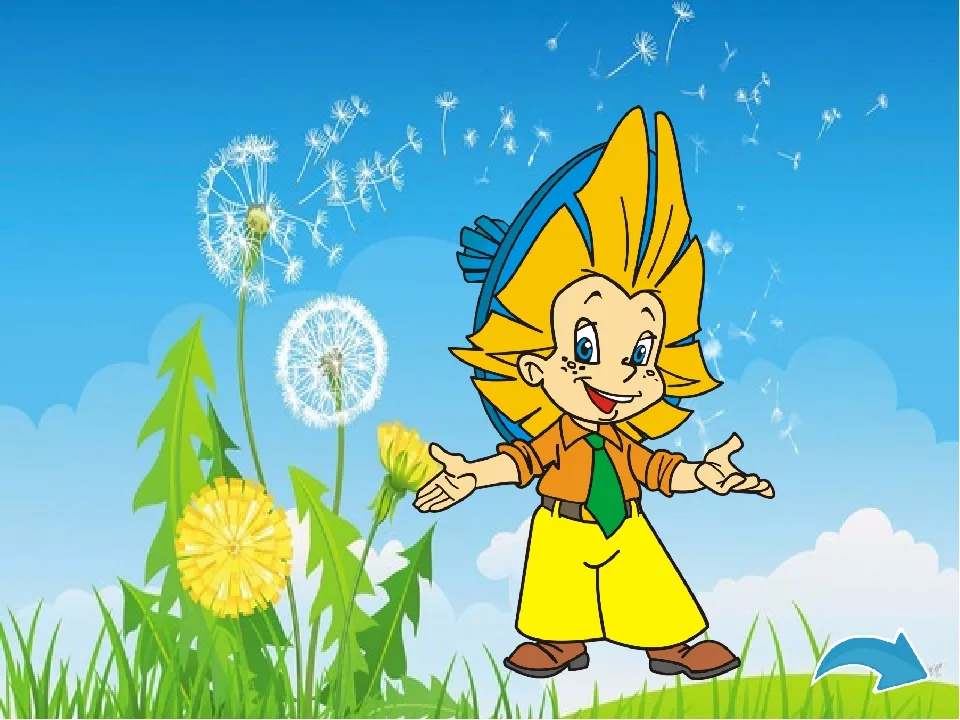 «НАСЕКОМЫЕ»
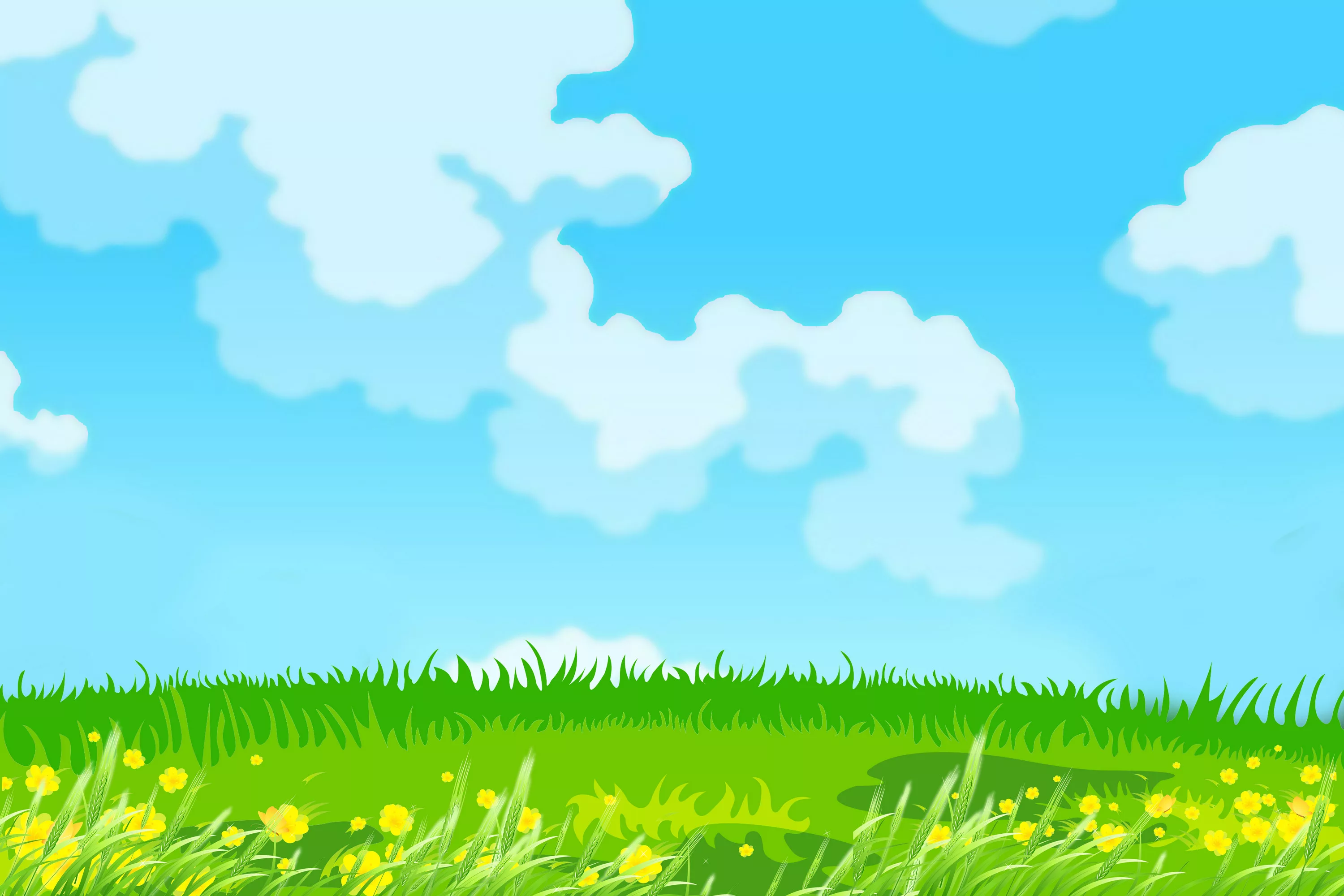 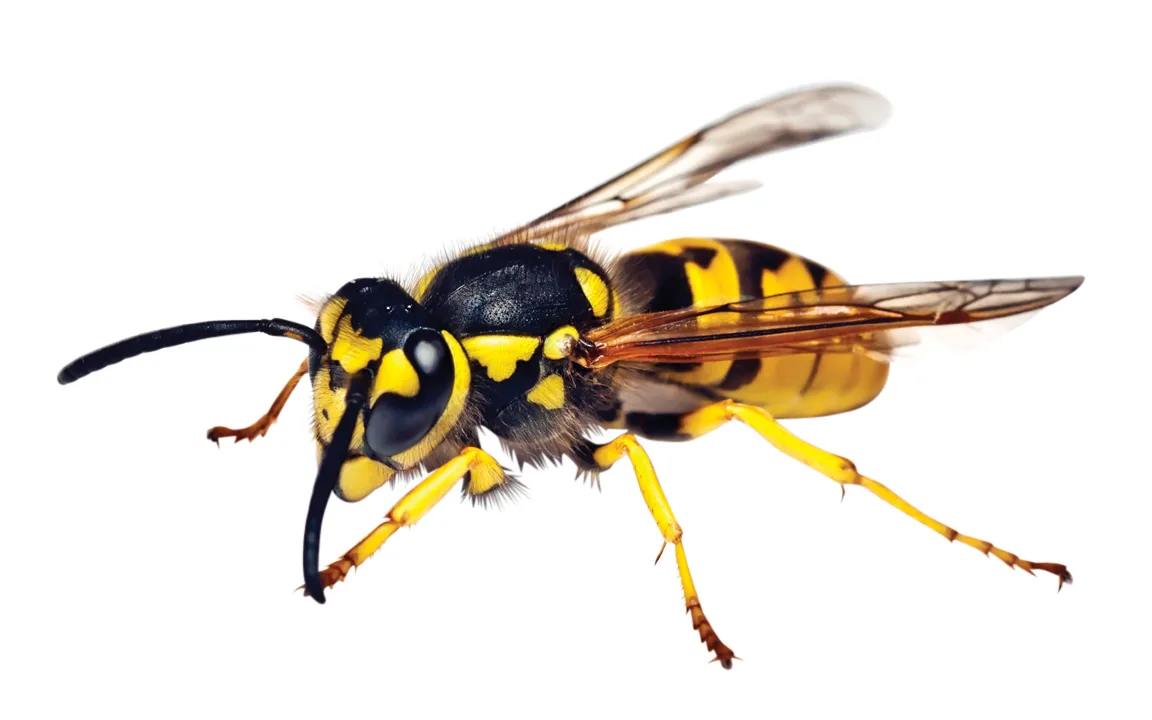 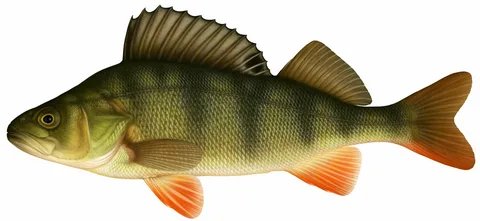 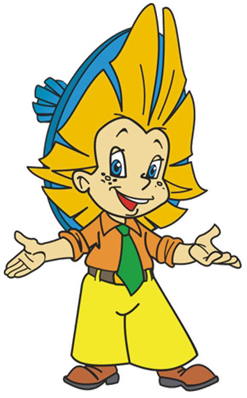 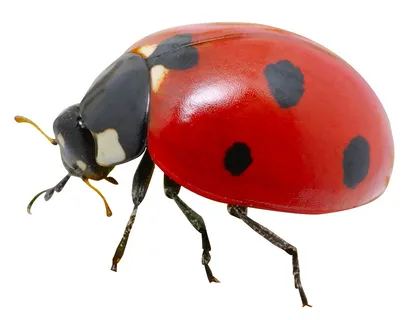 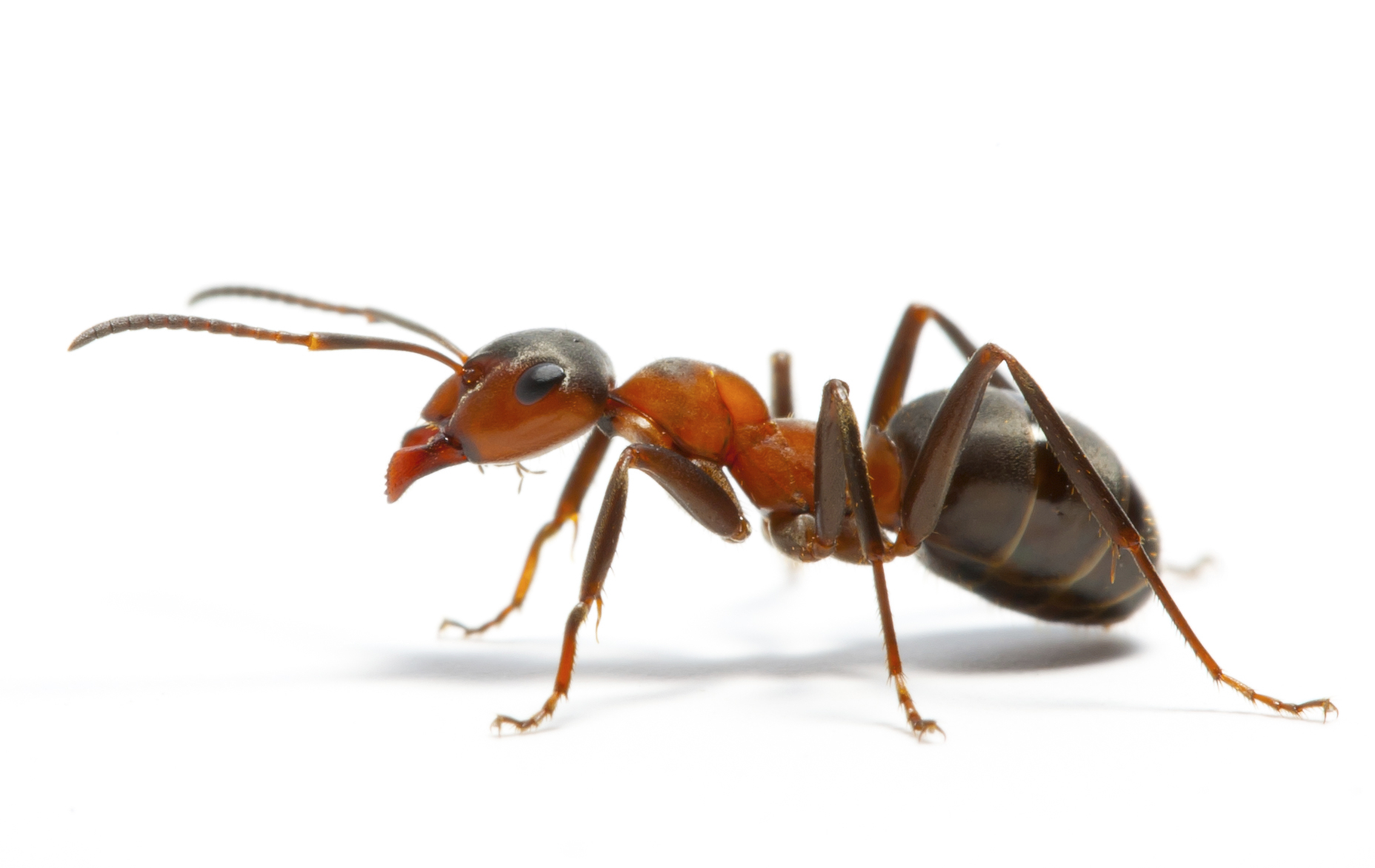 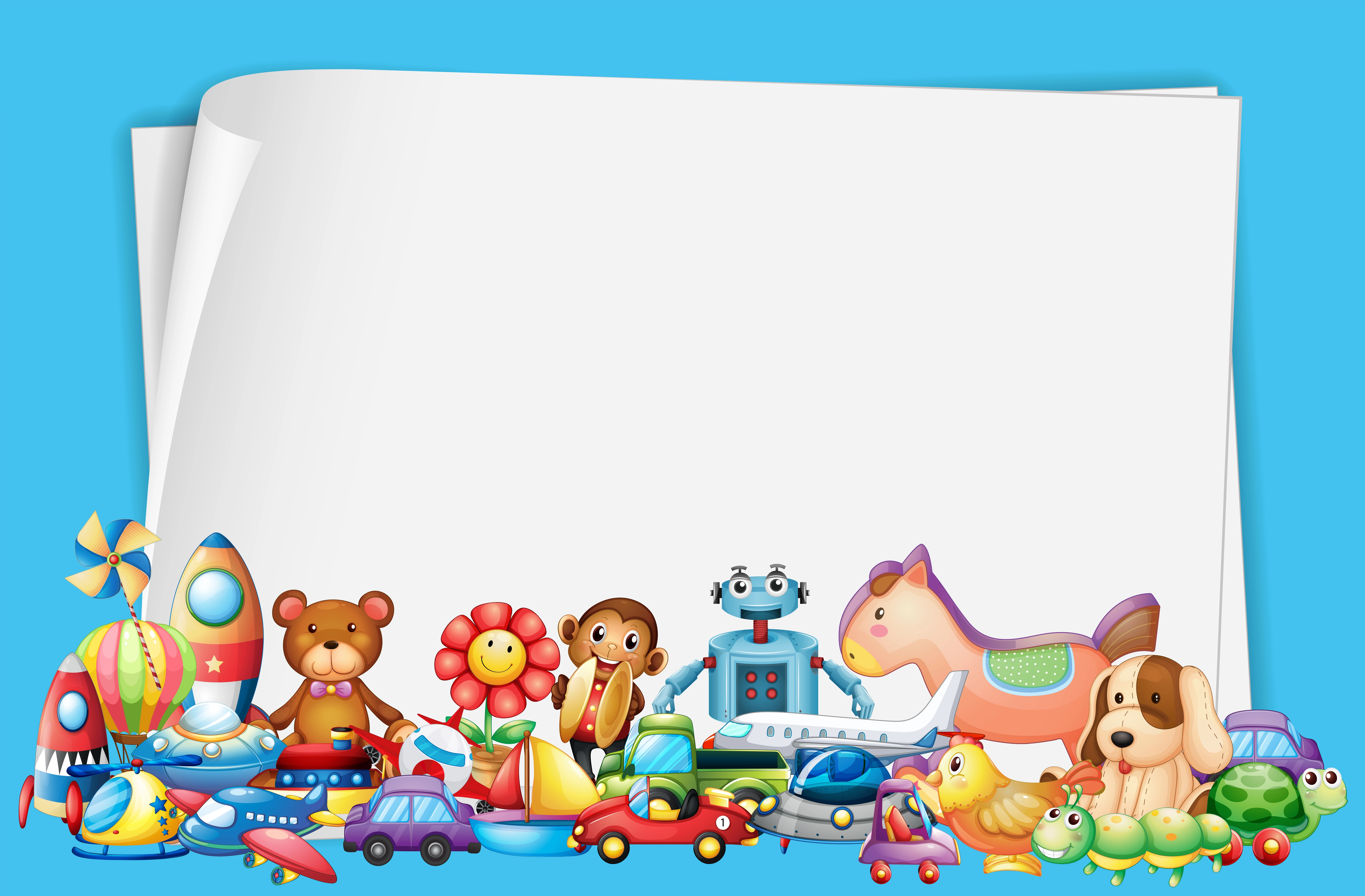 «ИГРУШКИ»
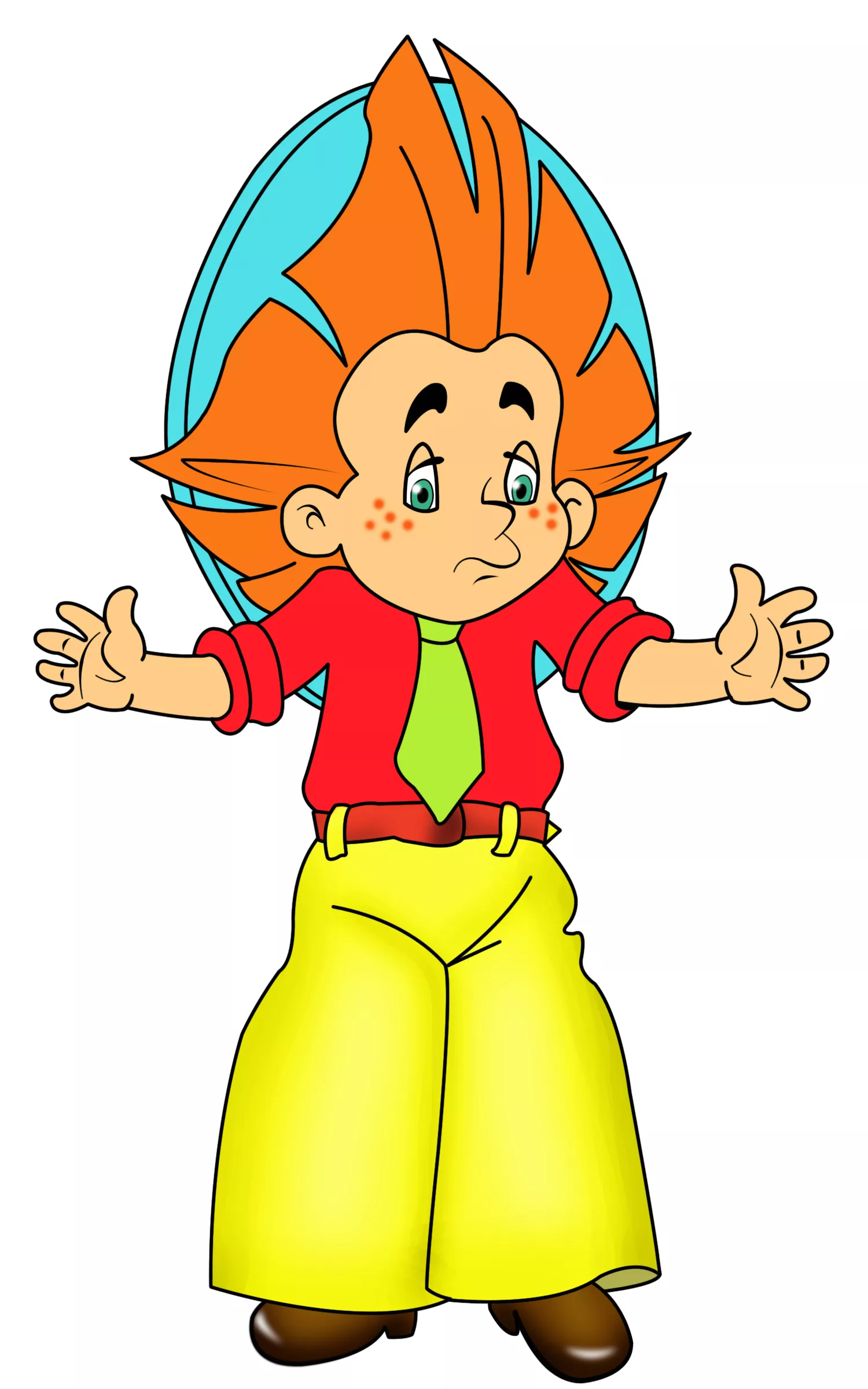 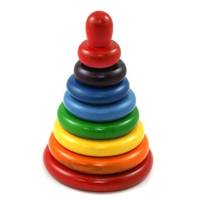 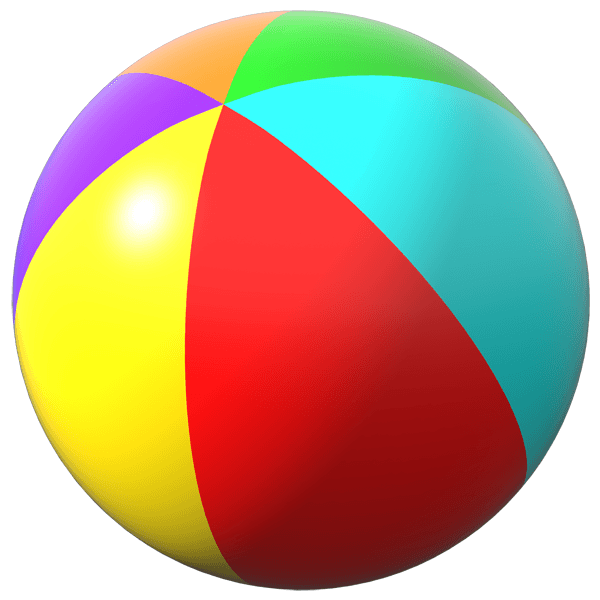 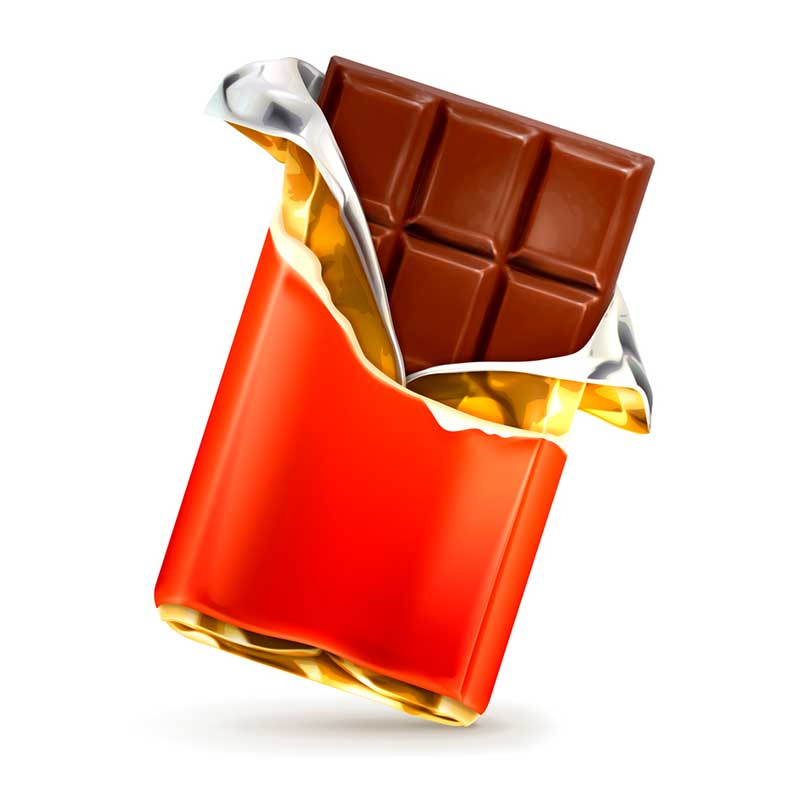 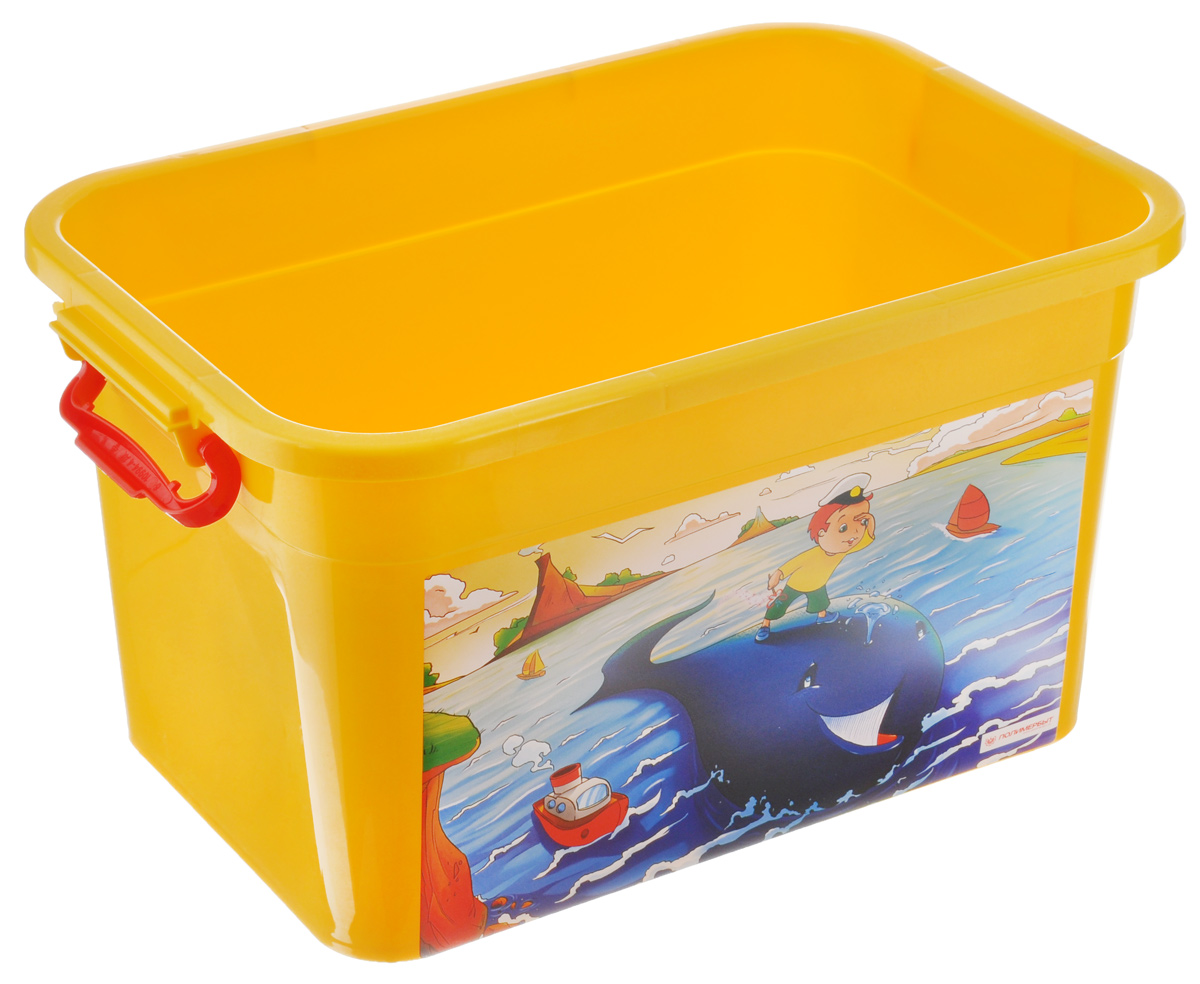 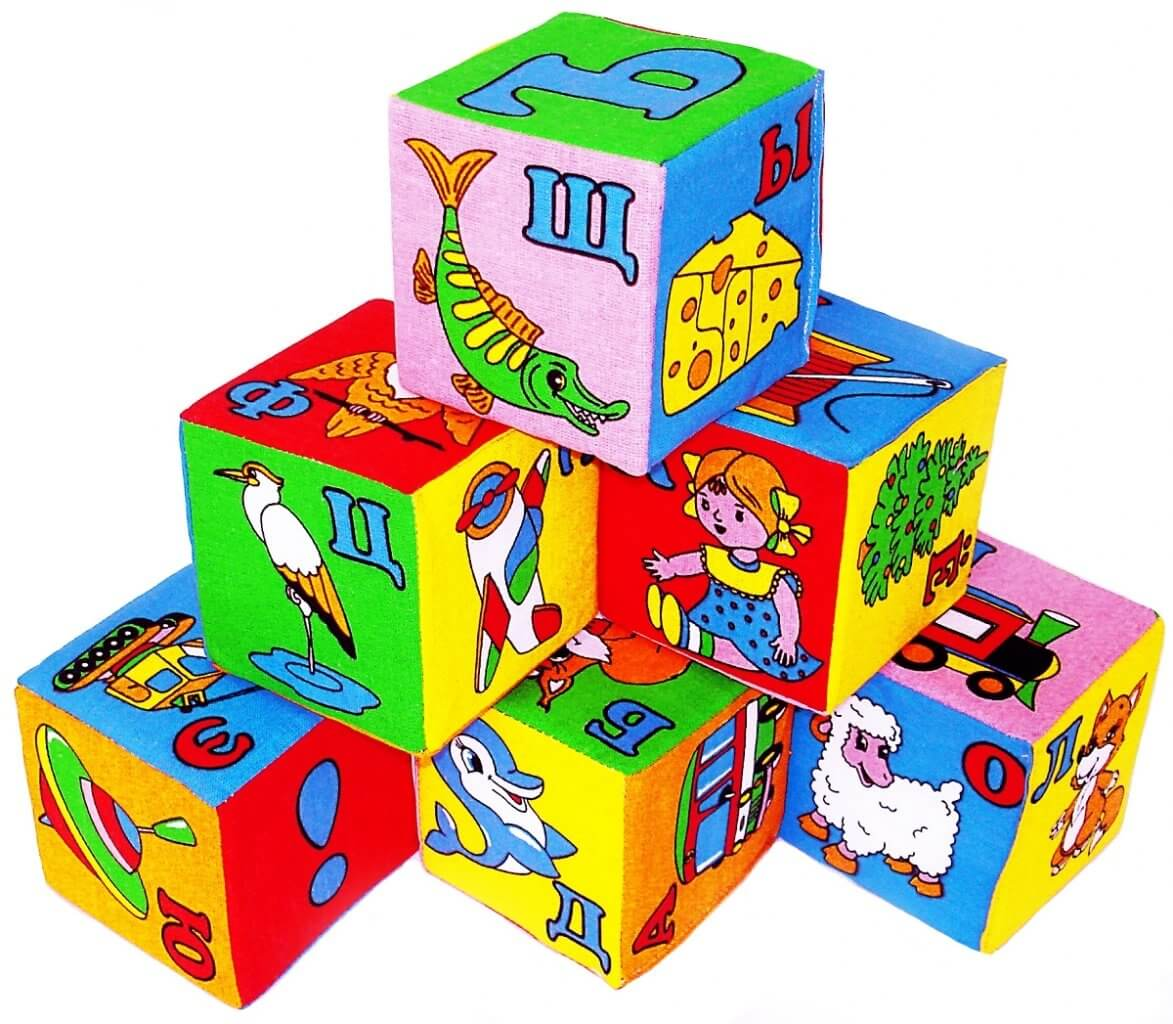 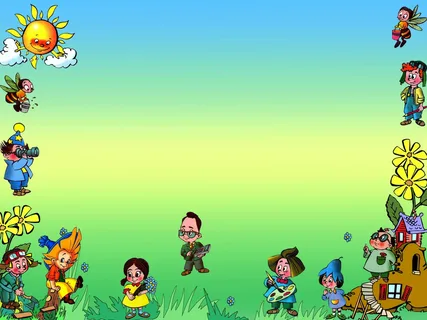 СПАСИБО РЕБЯТА!